A Survey ofDifferentially Constrained Planning
Mihail Pivtoraiko
1
Motion Planning
Stanford Cart, 1979
The Challenge:
Reliable Autonomous Robots
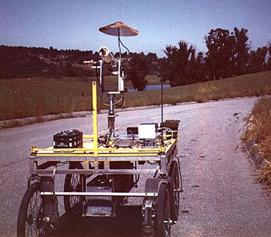 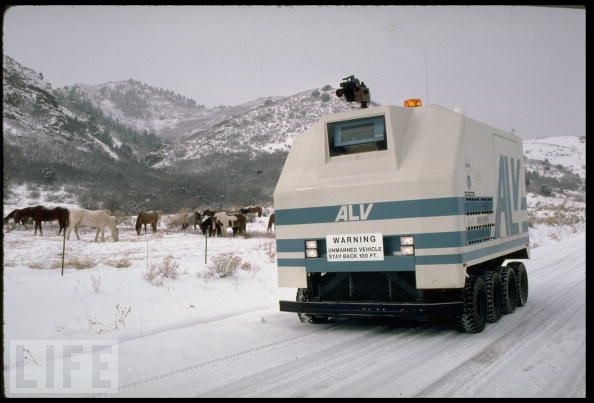 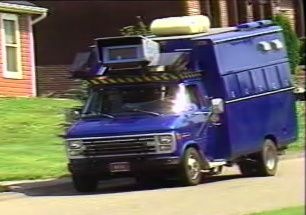 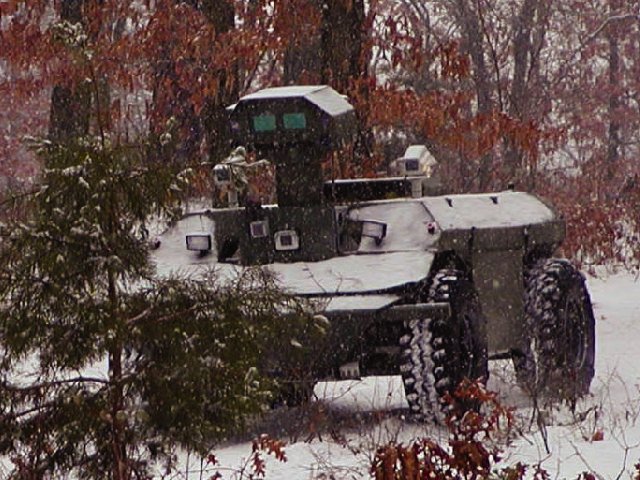 ALV, 1988
NavLab, 1985
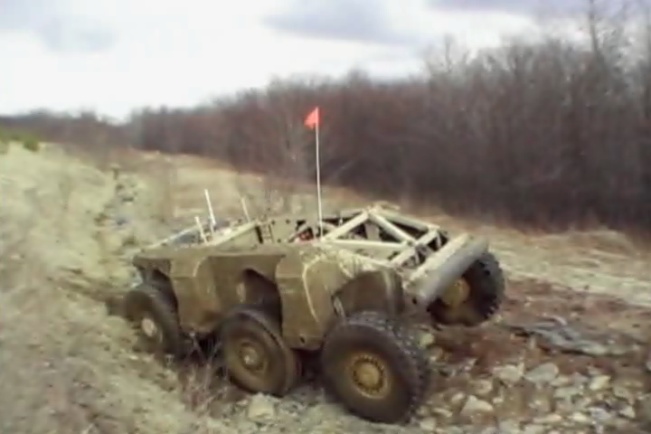 XUV, 1998
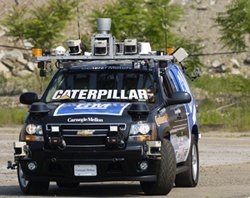 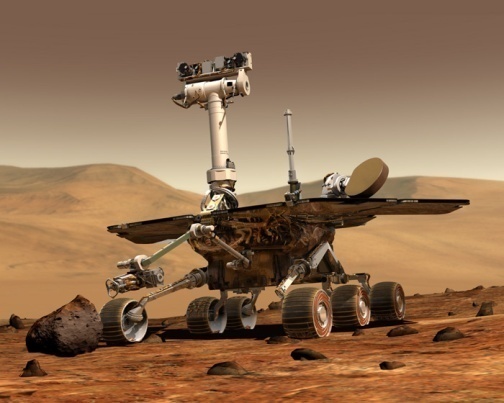 Crusher, 2006
Boss, 2007
MER, 2004
2
Agenda
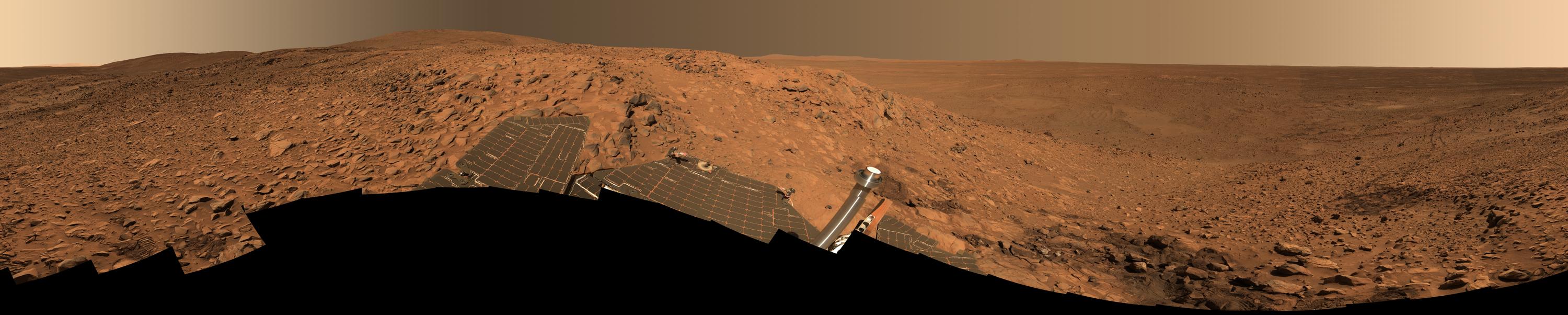 Deterministic planners
Path smoothing
Control sampling
State sampling
Randomized planners
Probabilistic roadmaps
Rapidly exploring Random Trees
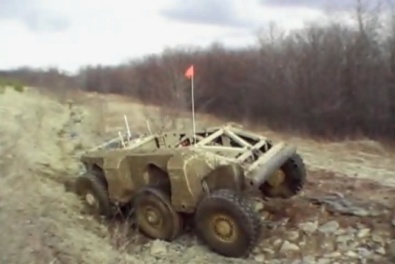 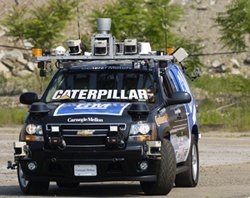 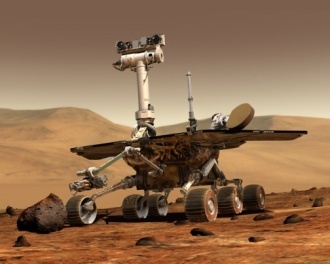 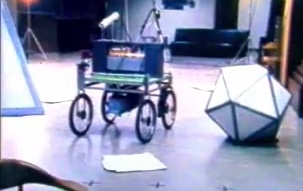 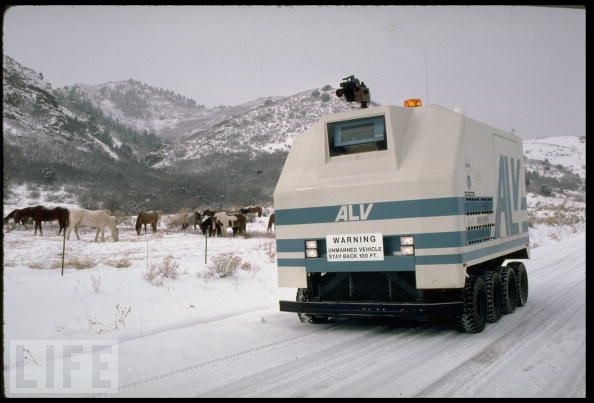 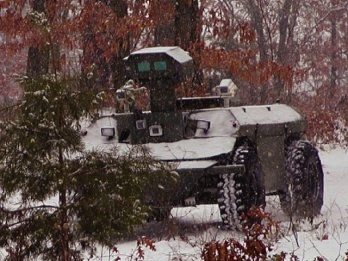 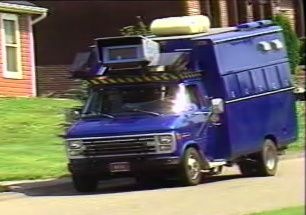 3
Motivation
ALV (Daily  et al., 1988)
Local
Global
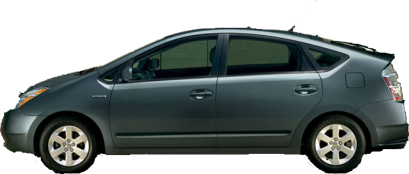 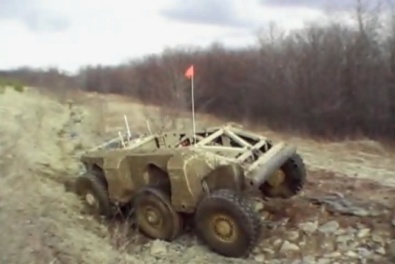 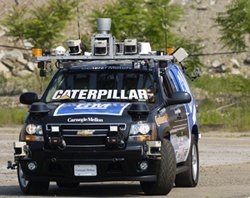 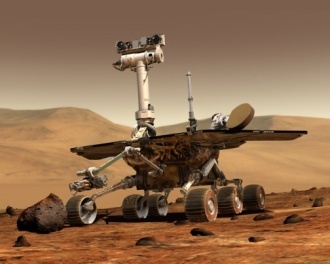 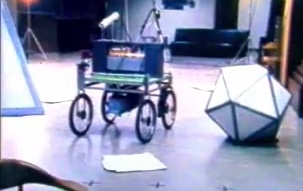 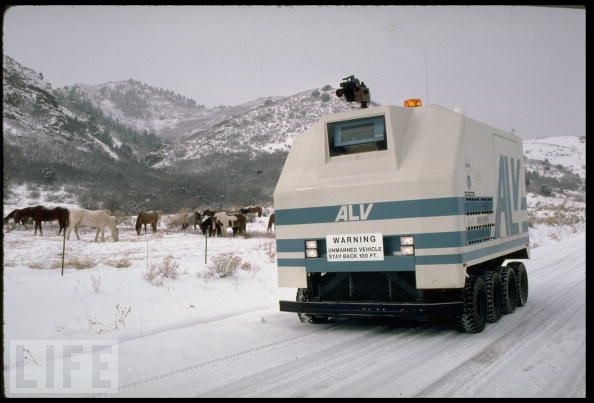 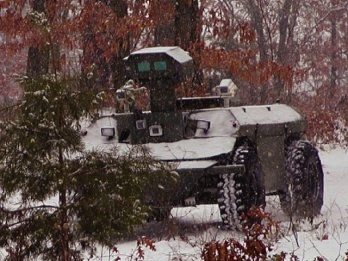 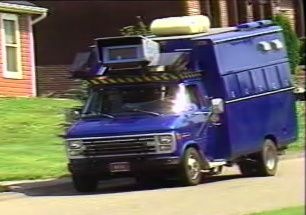 4
Unstructured Environments
Structure imposed:
Regular, fine grid
Standard search (A*)
Local
Global
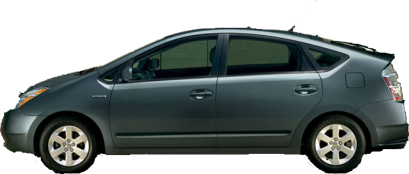 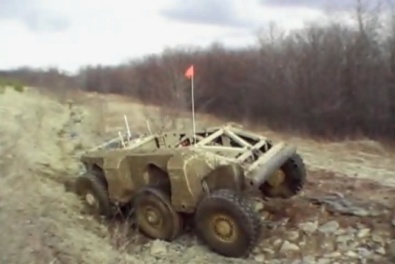 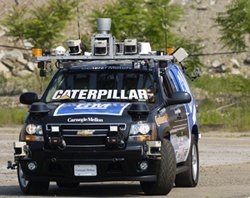 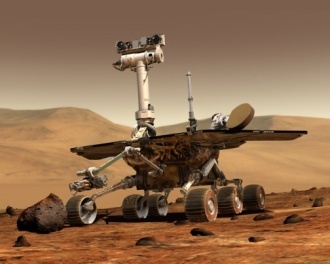 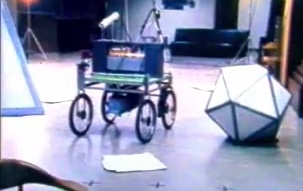 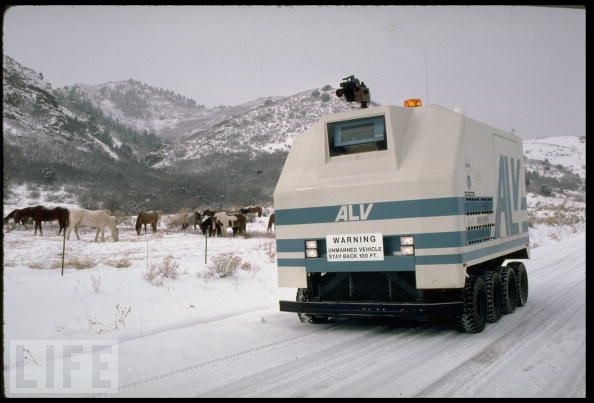 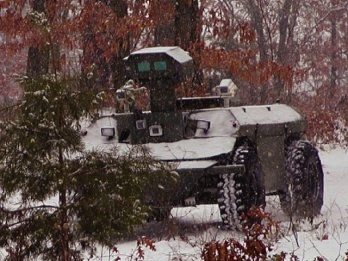 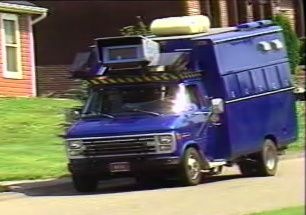 5
Unstructured and Uncertain
Uncertain terrain
Potentially changing
?
Local
Global
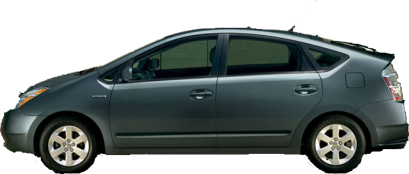 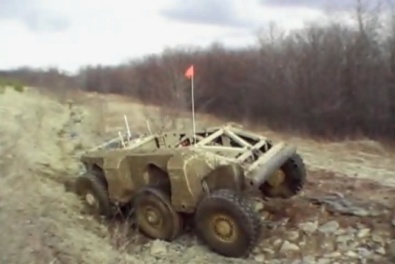 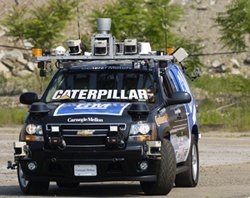 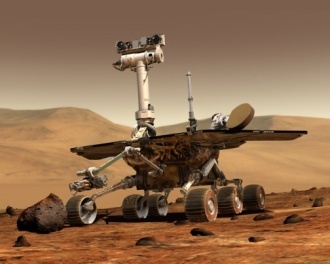 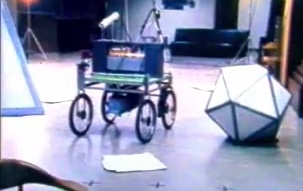 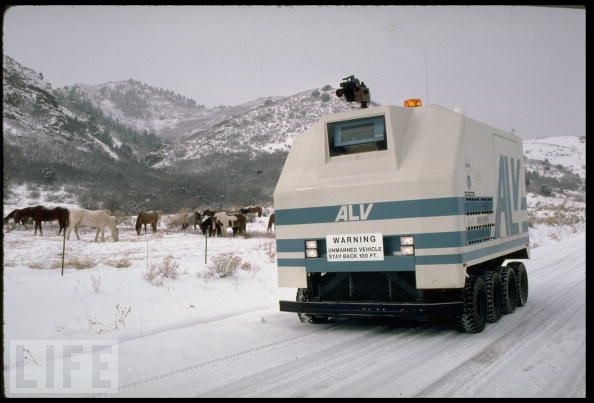 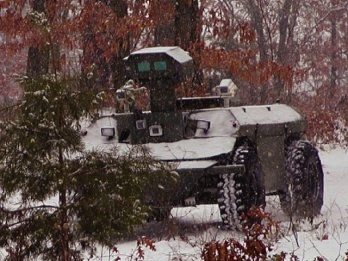 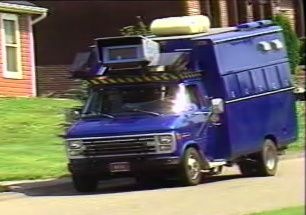 6
Unstructured and Uncertain
Unseen obstacles
Detected up close
Invalidate the plan
?
Local
Global
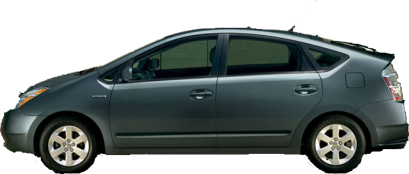 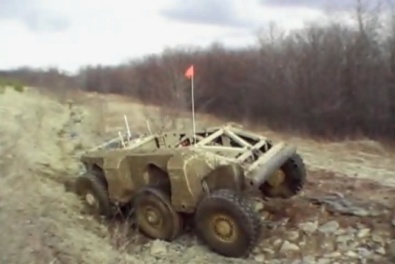 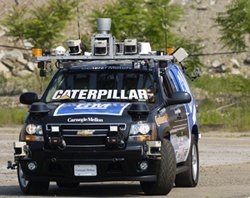 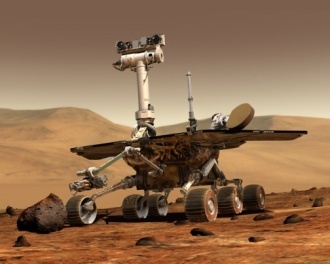 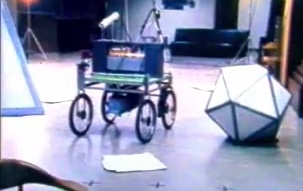 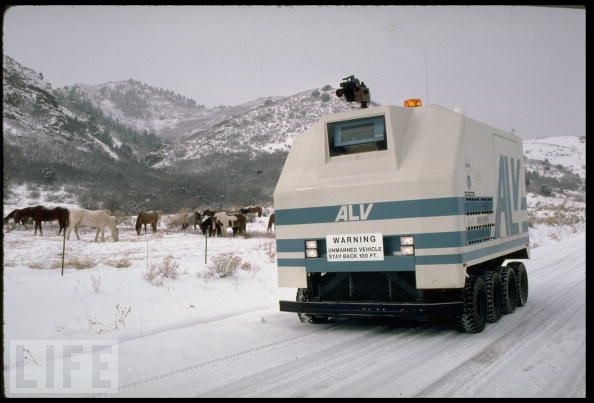 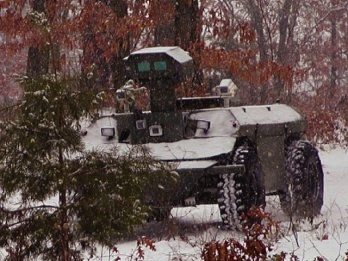 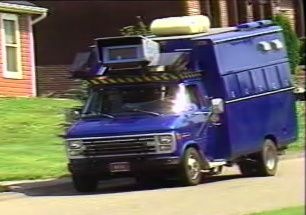 7
Unstructured and Uncertain
D*/Smarty (Stentz & Hebert, 1994)
Ranger (Kelly, 1995)
Morphin (Simmons et al., 1996)
Gestalt (Maimone et al., 2002)
?
Local
Global
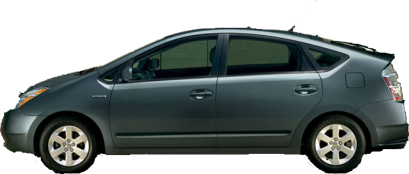 Efficient replanning
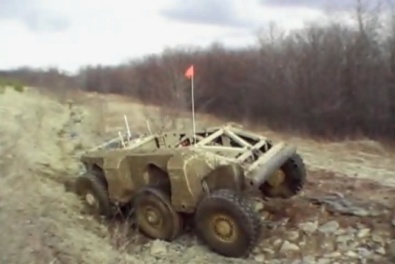 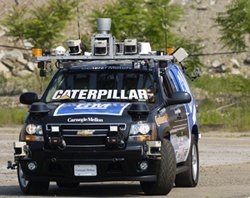 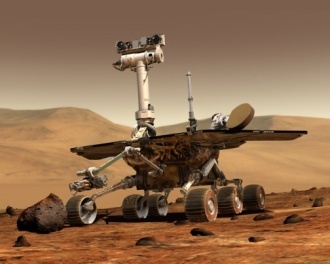 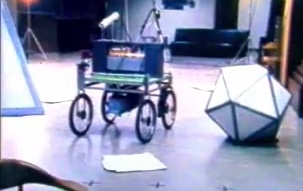 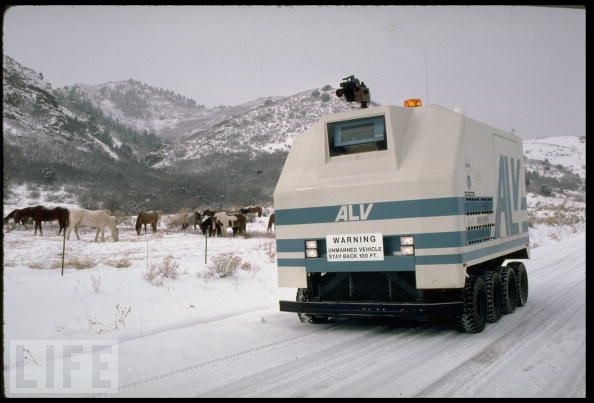 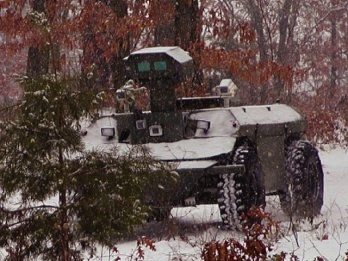 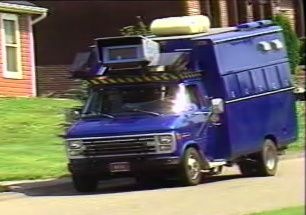 8
Mobility Constraints
2D global planners lead to nonconvergence in difficult environments

Robot will fail to make the turn into the corridor

Global planner must understand the need to swing wide

Issues:
Passage missed, or
Point-turn is necessary…
Plan Step n
Plan Step n+1
Plan Step n+2
9
In the Field…
PerceptOR/UPI, 2005
Rover Navigation, 2008
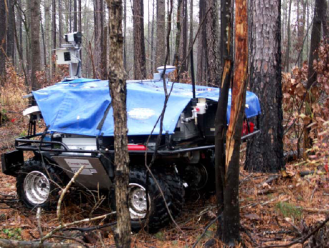 10
Mobility Constraints
Problem:
Mal-informed global planner
Vehicle constraints ignored:Heading


Potential solutions:
Rapidly-Exploring Random Tree (RRT)[LaValle & Kuffner, 2001]
PDST-EXPLORE[Ladd & Kavraki, 2004]
Deterministic motion sampling[Barraquand & Latombe, 1993]
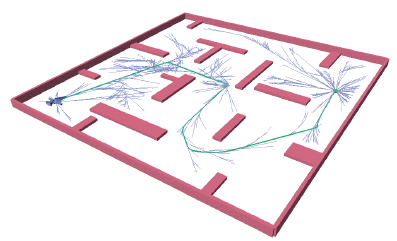 LaValle & Kuffner, 2001
11
[Speaker Notes: We’re doing all this to avoid point turns…]
Mobility Constraints
Bruntingthorpe Proving Grounds Leicestershire, UK
April 1999
12
Extreme Maneuvering
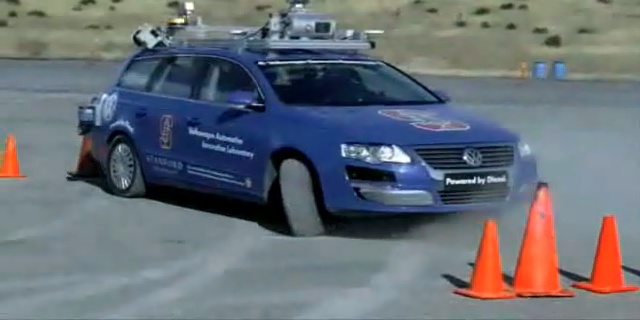 Kolter et al., 2010
13
Arbitrary…
14
Dynamics Planning
15
Definitions
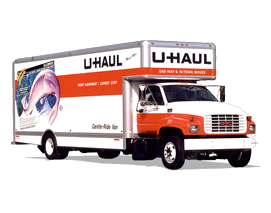 State space
x , y, z, , , 
x , y, z, , , 
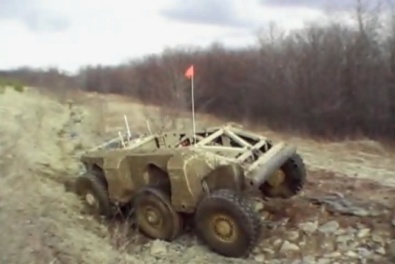 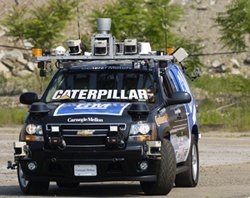 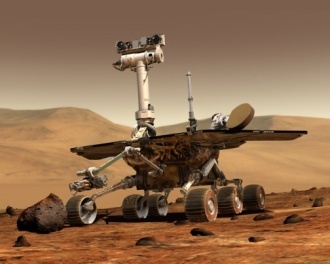 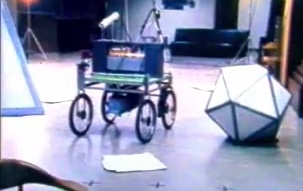 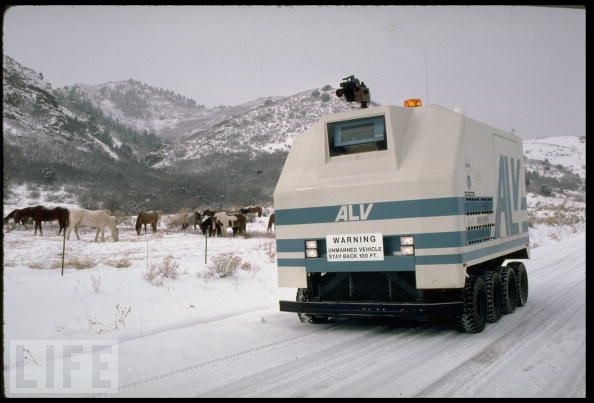 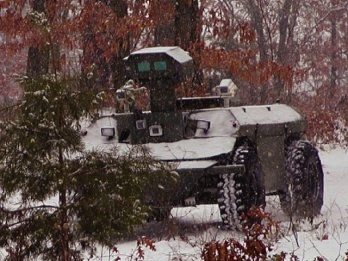 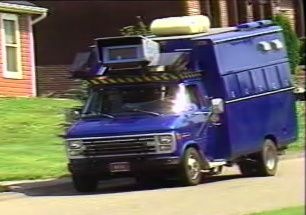 v
16
Definitions
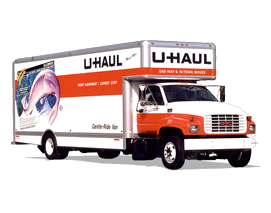 State space
Control space
Accelerator
Steering
x , y, z, , , 
x , y, z, , , 
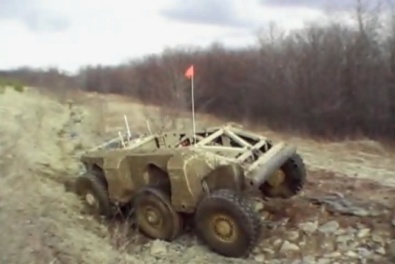 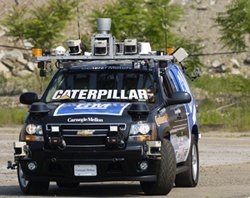 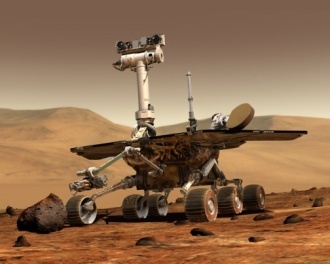 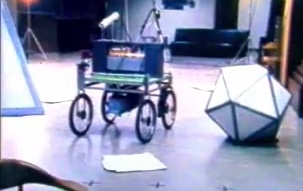 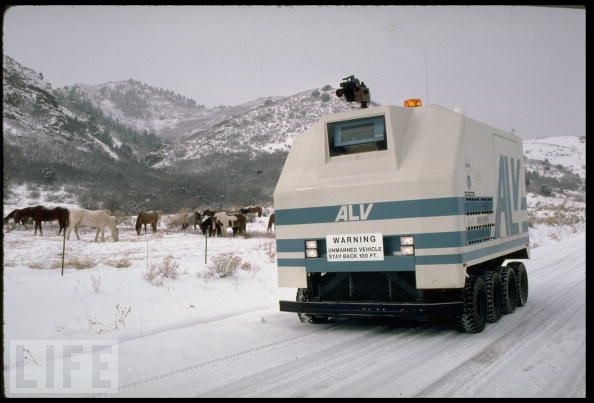 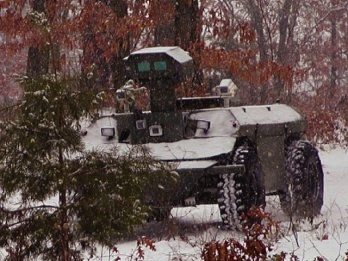 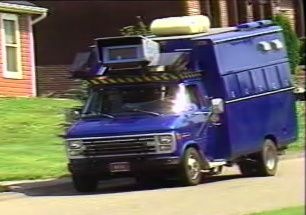 v
17
Definitions
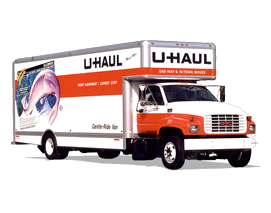 State space
Control space
Feasibility
Satisfaction of differential constraints
General formulation
x = f(x, u, t)
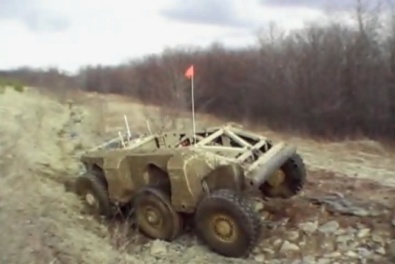 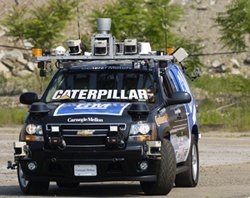 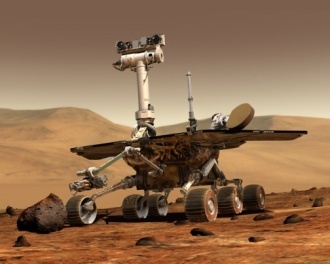 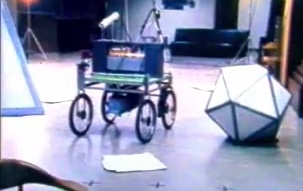 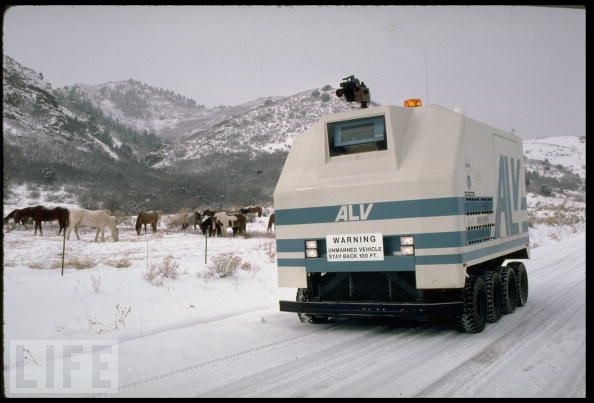 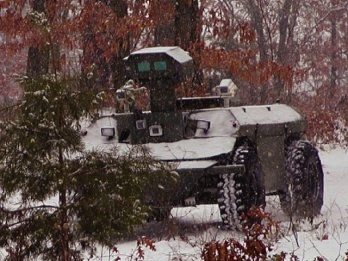 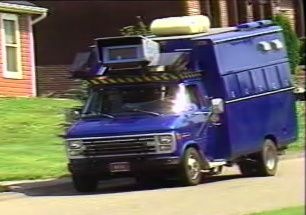 18
Definitions
State space
Control space
Feasibility
Partially-known environment
Sampled perception map
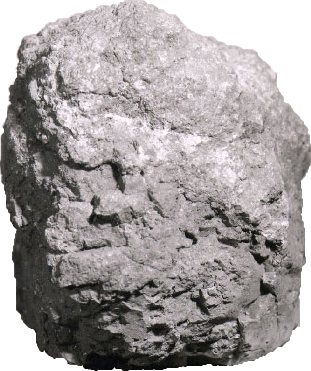 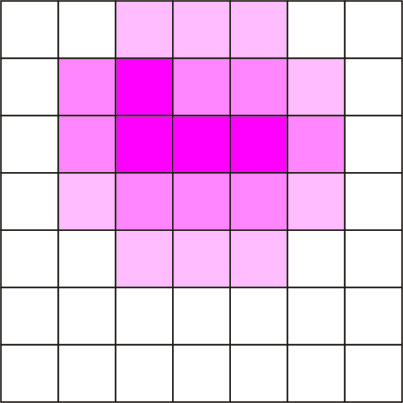 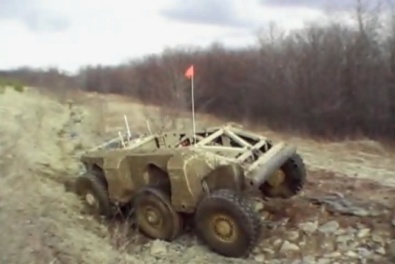 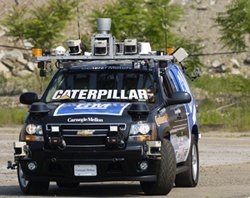 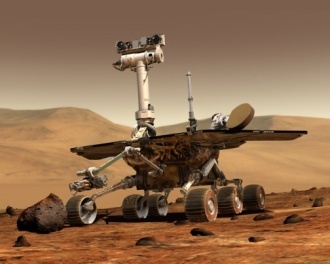 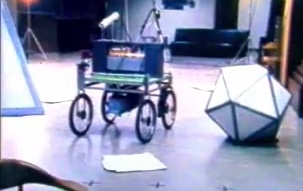 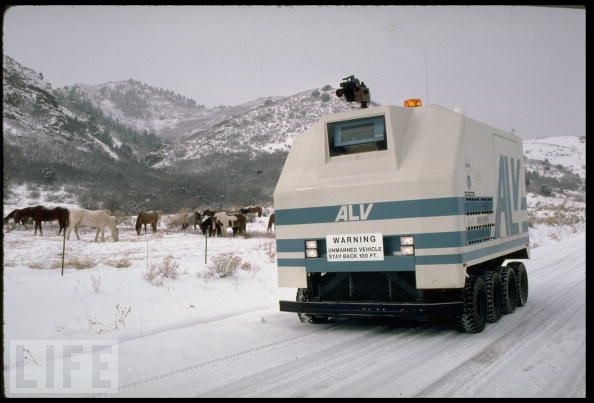 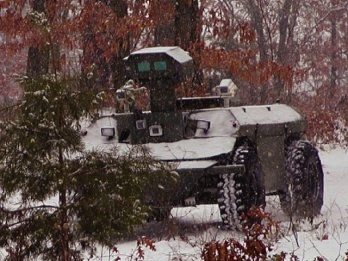 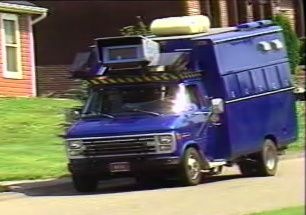 19
Definitions
State space
Control space
Feasibility
Partially-known environment
Sampled perception map
Local, changing info
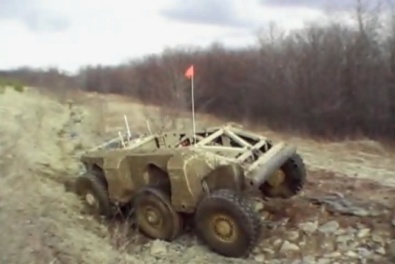 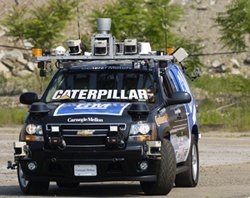 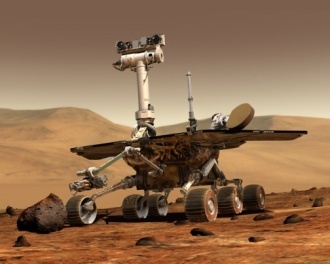 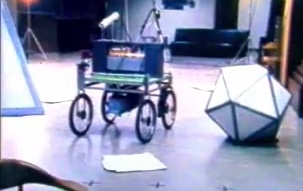 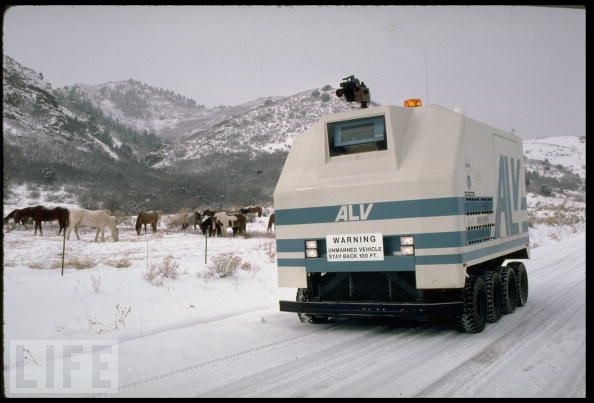 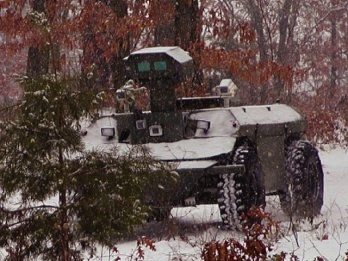 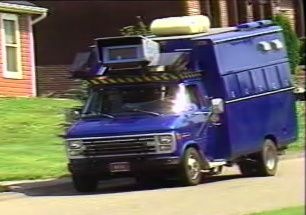 20
Definitions
Motion Planning
Given two states, compute control sequence
Qualities
Feasibility
Optimality
Runtime
Completeness
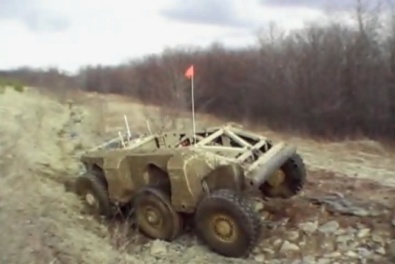 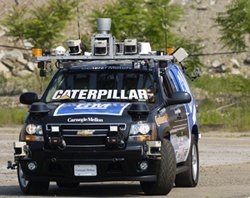 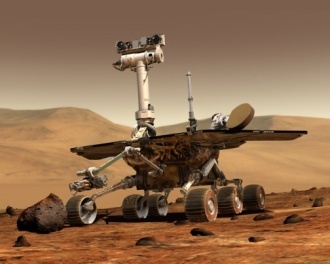 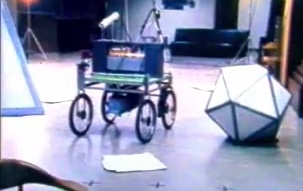 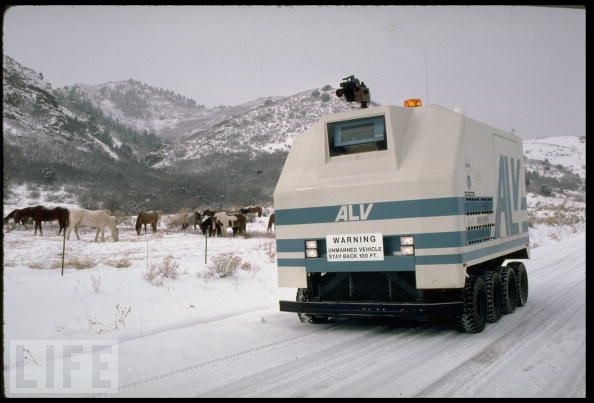 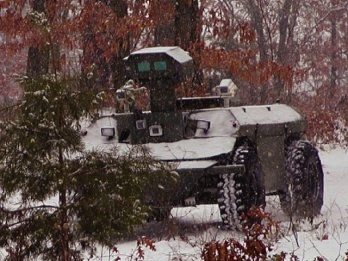 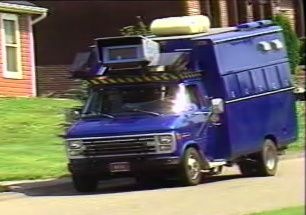 21
Definitions
Motion Planning
Dynamic Replanning
Capacity to “repair” the plan
Improves reaction time
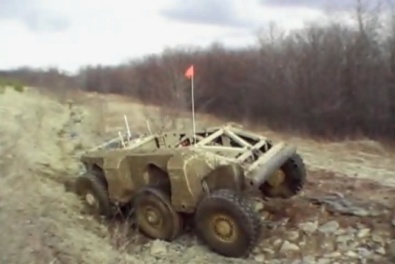 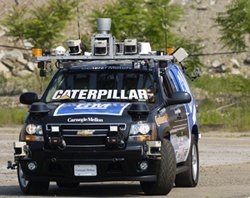 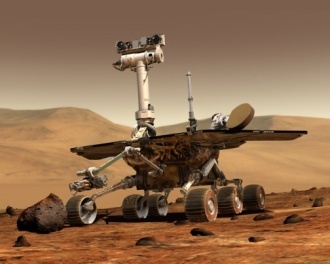 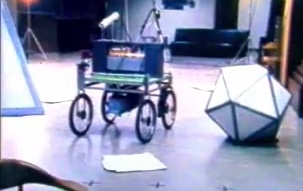 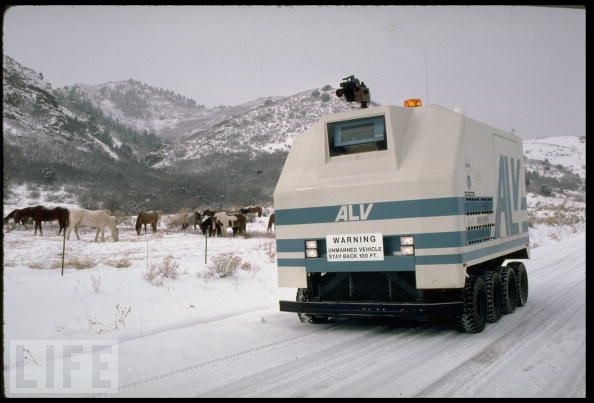 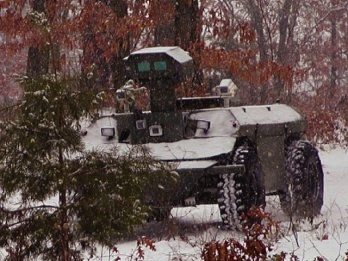 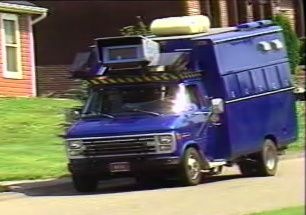 22
Definitions
Motion Planning
Dynamic Replanning
Search Space
Set of motion alternatives
Unstructured environments        Sampling
State space
Control space
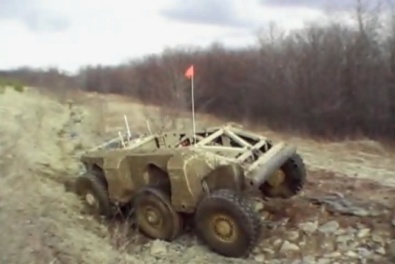 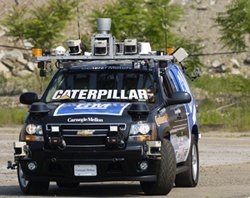 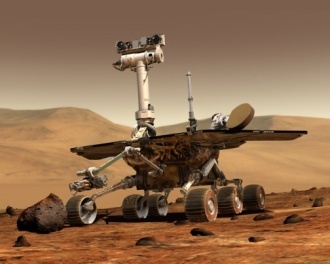 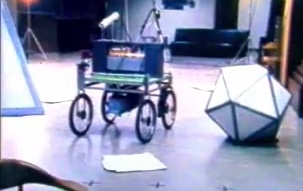 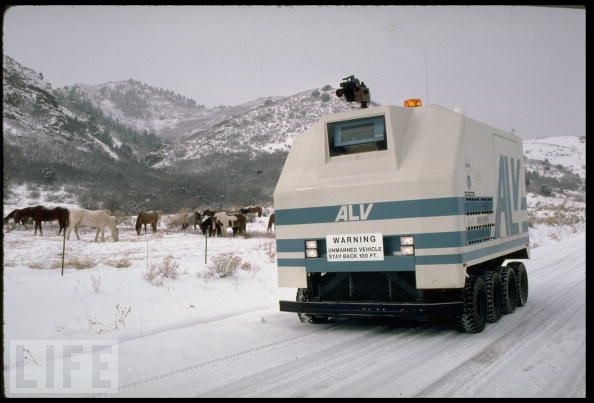 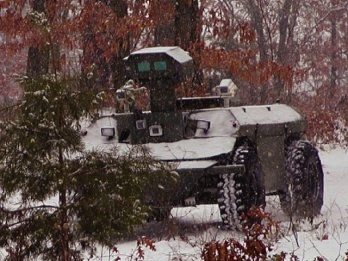 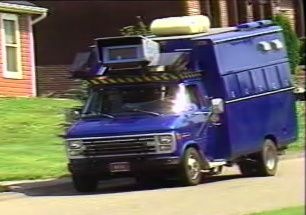 23
Definitions
Motion Planning
Dynamic Replanning
Search Space
Deterministic sampling
Fixed pattern, predictable
“Curse of dimensionality”
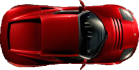 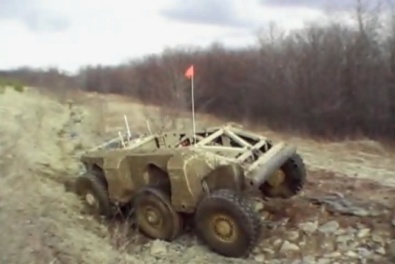 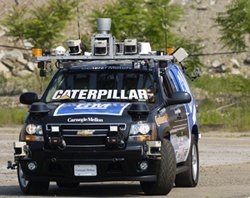 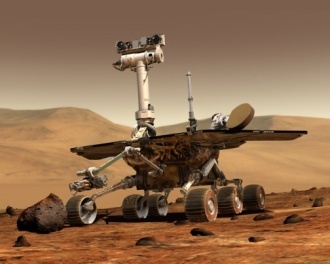 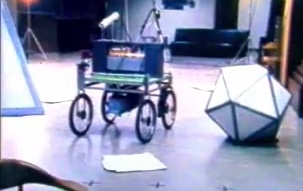 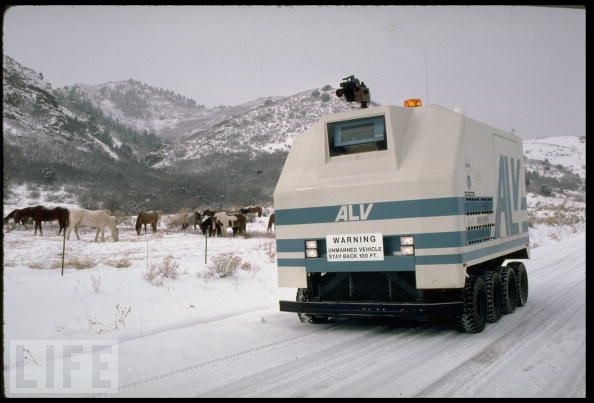 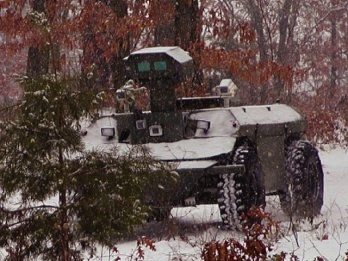 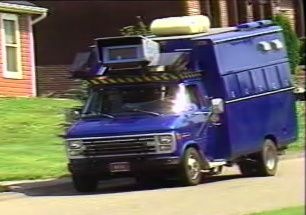 24
Definitions
Search space design
Input: robot properties
Output: state, control sampling
Maximize planner qualities (F, O, R, C)

Design principle
Sampling rule
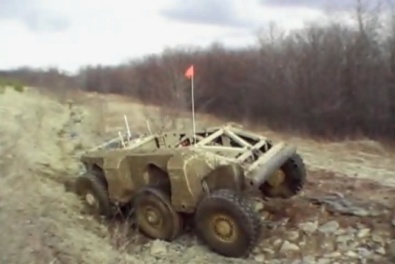 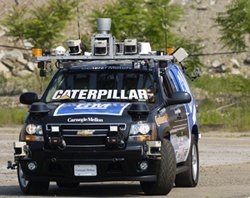 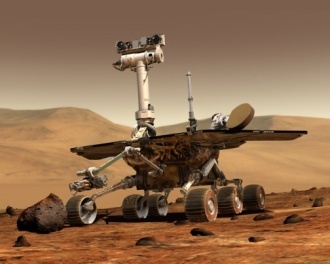 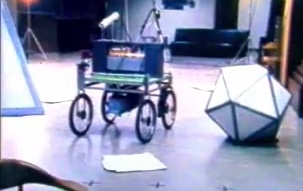 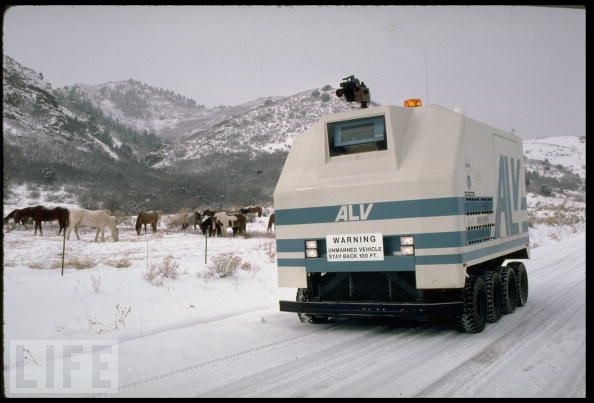 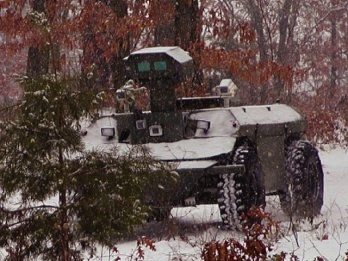 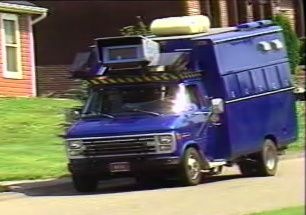 25
[Speaker Notes: Search space design is a constrained optimization problem.]
Outline
Introduction
Deterministic Planning
Hierarchical
Path Smoothing
Control Sampling
State Sampling
Randomized Planning
PRMs
RRTs
Derandomized Planners
Some applications
26
Local/Global
Pros:
Local motion evaluation is fast 
In sparse obstacles, works very well
Perception horizon
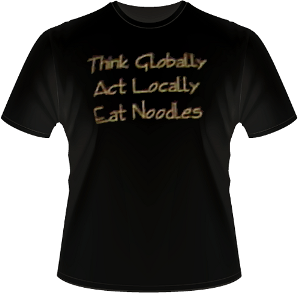 Blocked motions
Free motions
ALV (Daily  et al., 1988)
D*/Smarty (Stentz & Hebert, 1994)
Ranger (Kelly, 1995)
Morphin (Krotkov et al., 1996)
Gestalt (Goldberg, Maimone & Matthies, 2002)
27
Local/Global
Pros:
Local motion evaluation is fast 
In sparse obstacles, works very well

Cons:
Search space differences
ALV (Daily  et al., 1988)
D*/Smarty (Stentz & Hebert, 1994)
Ranger (Kelly, 1995)
Morphin (Krotkov et al., 1996)
Gestalt (Goldberg, Maimone & Matthies, 2002)
28
Local/Global
Pros:
Local motion evaluation is fast 
In sparse obstacles, works very well

Cons:
Search space differences
ALV (Daily  et al., 1988)
D*/Smarty (Stentz & Hebert, 1994)
Ranger (Kelly, 1995)
Morphin (Krotkov et al., 1996)
Gestalt (Goldberg, Maimone & Matthies, 2002)
29
Local/Global
Pros:
Local motion evaluation is fast 
In sparse obstacles, works very well

Cons:
Search space differences
ALV (Daily  et al., 1988)
D*/Smarty (Stentz & Hebert, 1994)
Ranger (Kelly, 1995)
Morphin (Krotkov et al., 1996)
Gestalt (Goldberg, Maimone & Matthies, 2002)
30
Local/Global
Pros:
Local motion evaluation is fast 
In sparse obstacles, works very well

Cons:
Search space differences
ALV (Daily  et al., 1988)
D*/Smarty (Stentz & Hebert, 1994)
Ranger (Kelly, 1995)
Morphin (Krotkov et al., 1996)
Gestalt (Goldberg, Maimone & Matthies, 2002)
31
Local/Global
Pros:
Local motion evaluation is fast 
In sparse obstacles, works very well

Cons:
Search space differences
ALV (Daily  et al., 1988)
D*/Smarty (Stentz & Hebert, 1994)
Ranger (Kelly, 1995)
Morphin (Krotkov et al., 1996)
Gestalt (Goldberg, Maimone & Matthies, 2002)
32
Local/Global
Pros:
Local motion evaluation is fast 
In sparse obstacles, works very well

Cons:
Search space differences
ALV (Daily  et al., 1988)
D*/Smarty (Stentz & Hebert, 1994)
Ranger (Kelly, 1995)
Morphin (Krotkov et al., 1996)
Gestalt (Goldberg, Maimone & Matthies, 2002)
33
Egograph
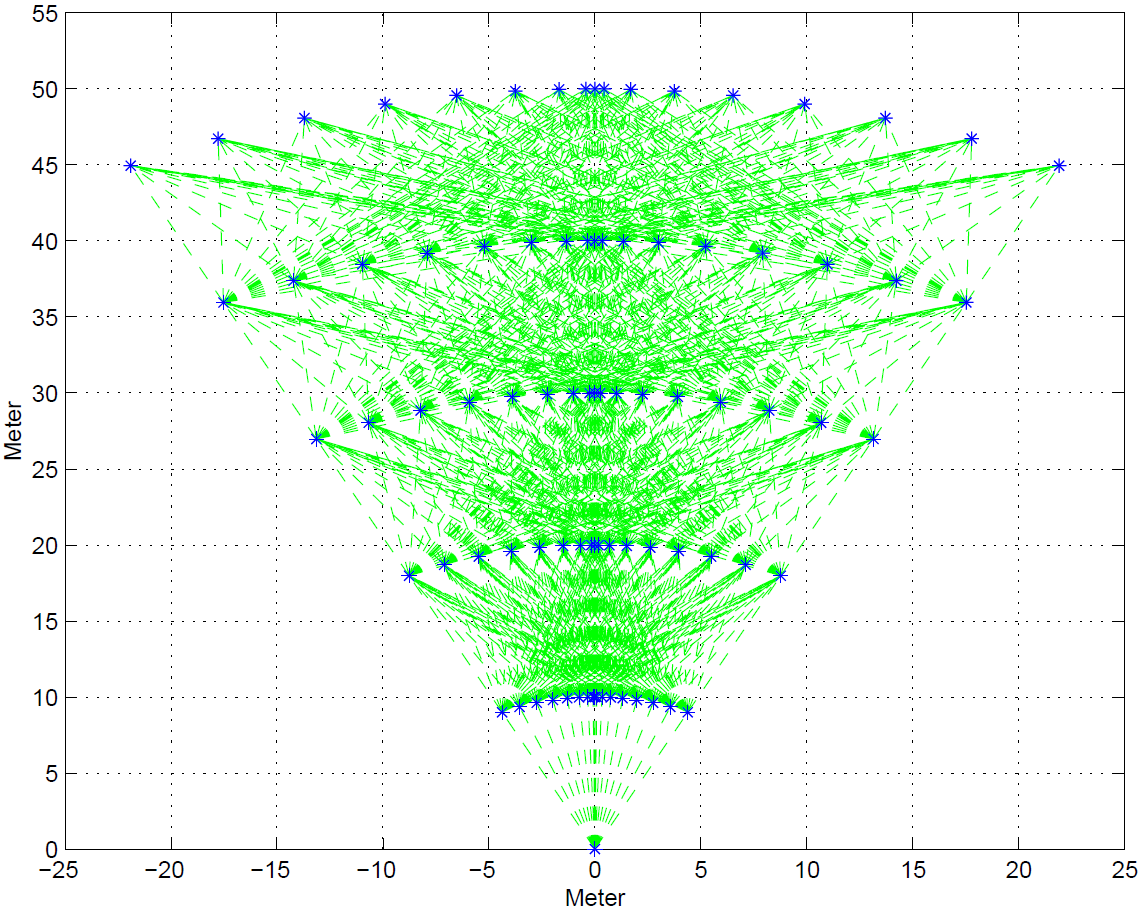 Local/Global arrangement

Imposing Discretization

Pre-computed search space
Tree depth: 5
17 state samples per level
7 segments
4 velocities
19 curvatures
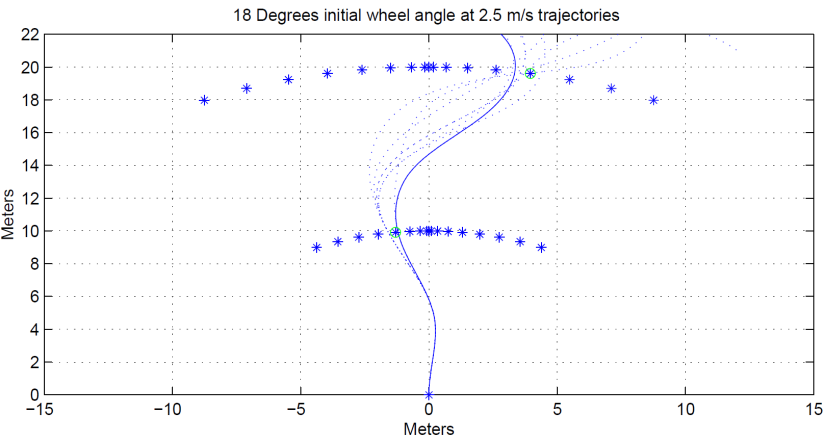 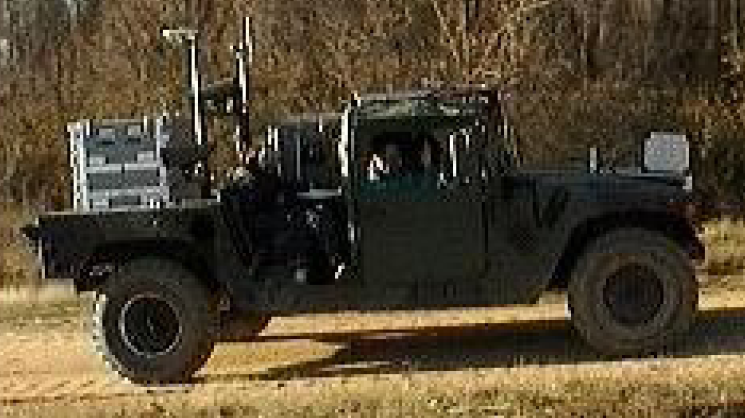 Lacaze et al., 1998
34
Outline
Introduction
Deterministic Planning
Hierarchical
Path Smoothing
Control Sampling
State Sampling
Randomized Planning
PRMs
RRTs
Derandomized Planners
Some applications
35
Path Post-Processing
Lamiraux et al., 2002
Laumond, Jacobs, Taix, Murray, 1994
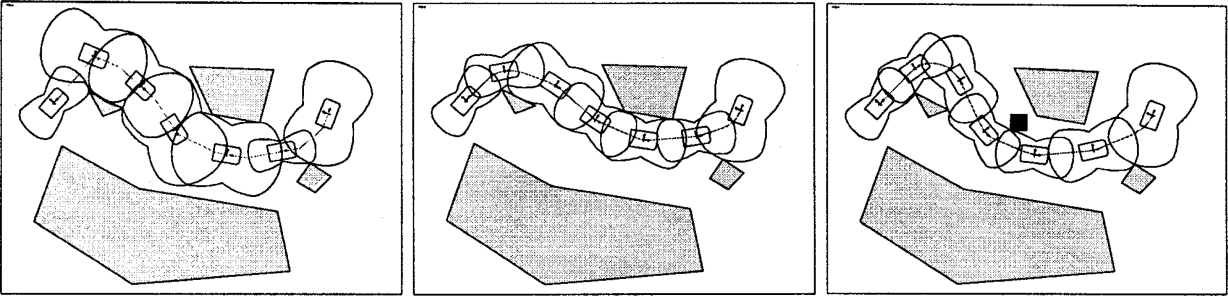 Khatib, Jaouni, Chatila, Laumond, 1997
36
Topological Property
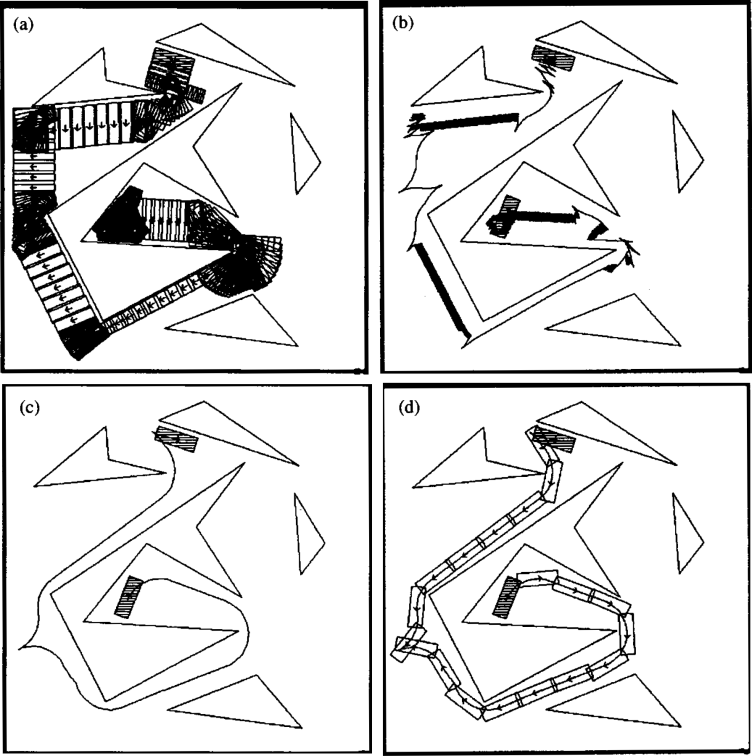 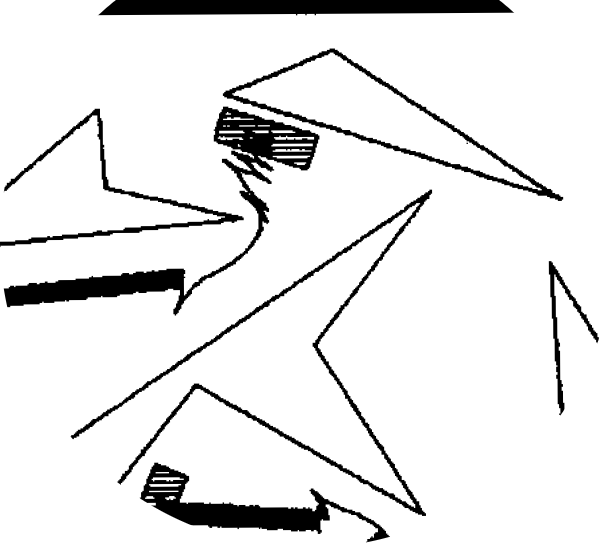 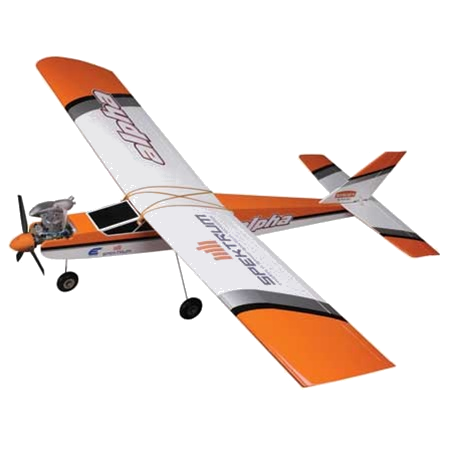 
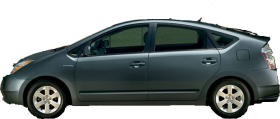 37
Outline
Introduction
Deterministic Planning
Hierarchical
Path Smoothing
Control Sampling
State Sampling
Randomized Planning
PRMs
RRTs
Derandomized Planners
Some applications
38
Control Space Sampling
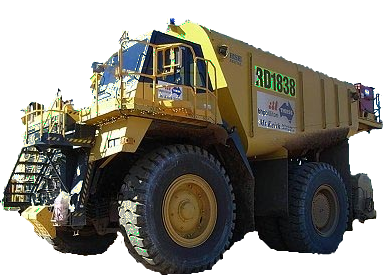 

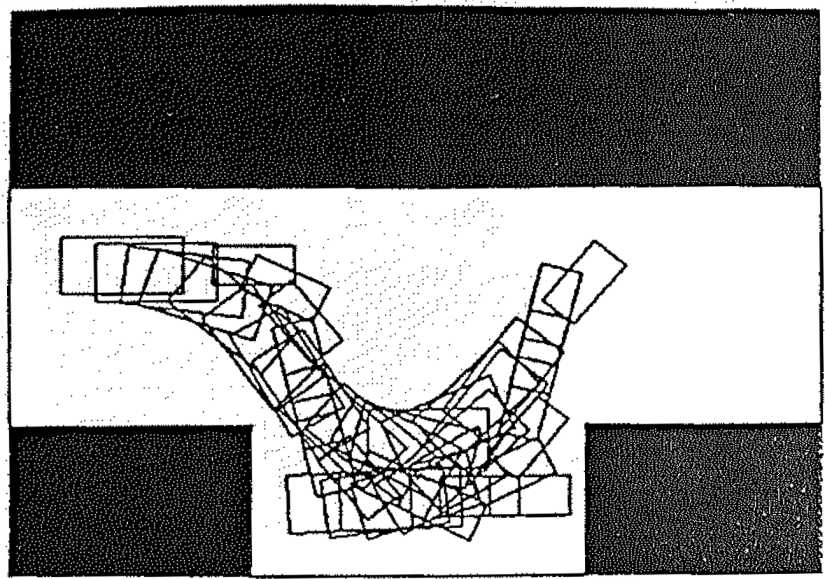 Barraquand & Latombe:
 3 arcs (+ reverse) at max
 Discontinuous curvature
 Cost = number of reversals
 Dijkstra’s search
Barraquand & Latombe, 1993
Lindemann & LaValle, 2006
Kammel et al., 2008
39
Robot-Fixed Search Space
Moves with the robot

Dense sampling
Position

Symmetric sampling
Heading
Velocity
Steering angle
…

Tree depth
1: Local (arcs) + Global (D*) (Stentz & Hebert, 1994)
5: Egograph (Lacaze et al., 1998)
∞: Barraquand & Latombe (1993)
40
40
Outline
Introduction
Deterministic Planning
Hierarchical
Path Smoothing
Control Sampling
State Sampling
Randomized Planning
PRMs
RRTs
Derandomized Planners
Some applications
41
World-Fixed Search Space
Fixed to the world

Dense sampling
(none)

Symmetric sampling
Position
Heading
Velocity
Steering angle
…

Dependency
Boundary value problem
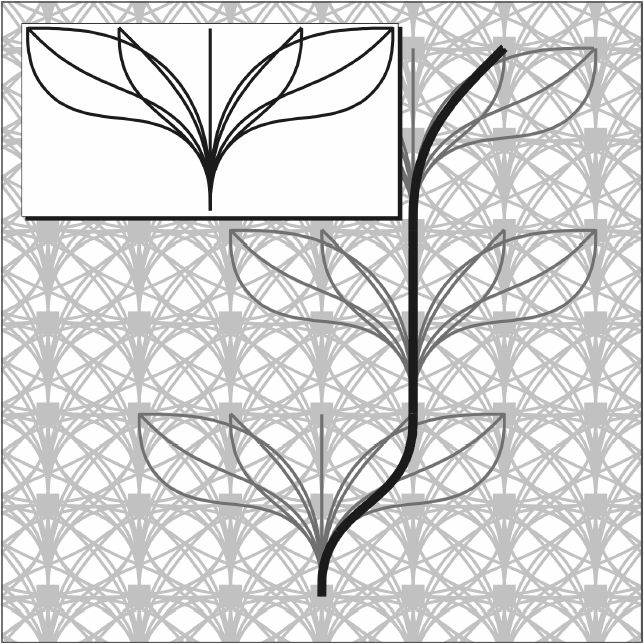 Pivtoraiko & Kelly, 2005
Examples of BVP solvers:
 Dubins, 1957
 Reeds & Shepp, 1990
 Lamiraux & Laumond, 2001
 Kelly & Nagy, 2002
 Pancanti et al., 2004
 Kelly & Howard, 2005
42
Robot-Fixed vs. World-Fixed
Barraquand 
& Latombe
State Lattice
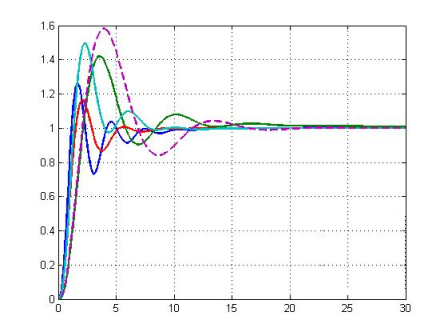 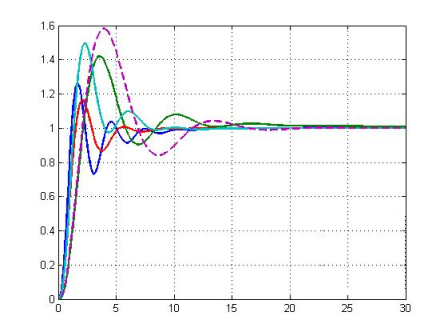 STATE
STATE
CONTROL
CONTROL
43
State Lattice Benefits
State Lattice
Regularity in state sampling
Position invariance
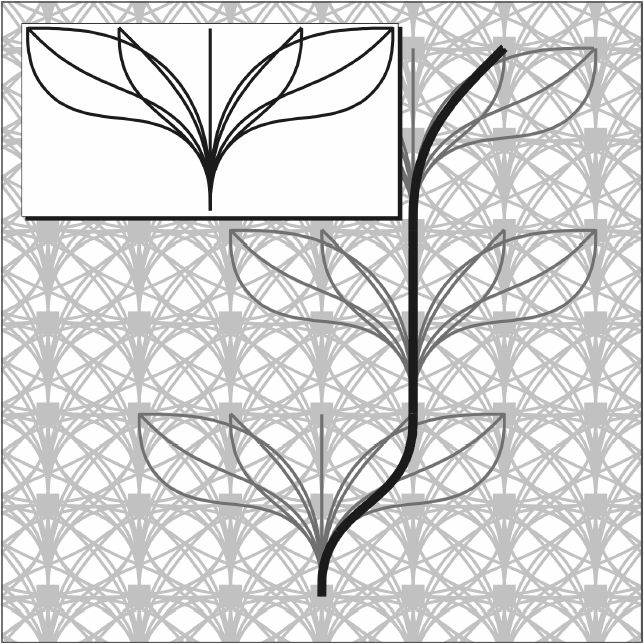 Pivtoraiko & Kelly, 2005
44
Path Swaths
State Lattice
Regularity
Position invariance

Benefits
Pre-computing path swaths
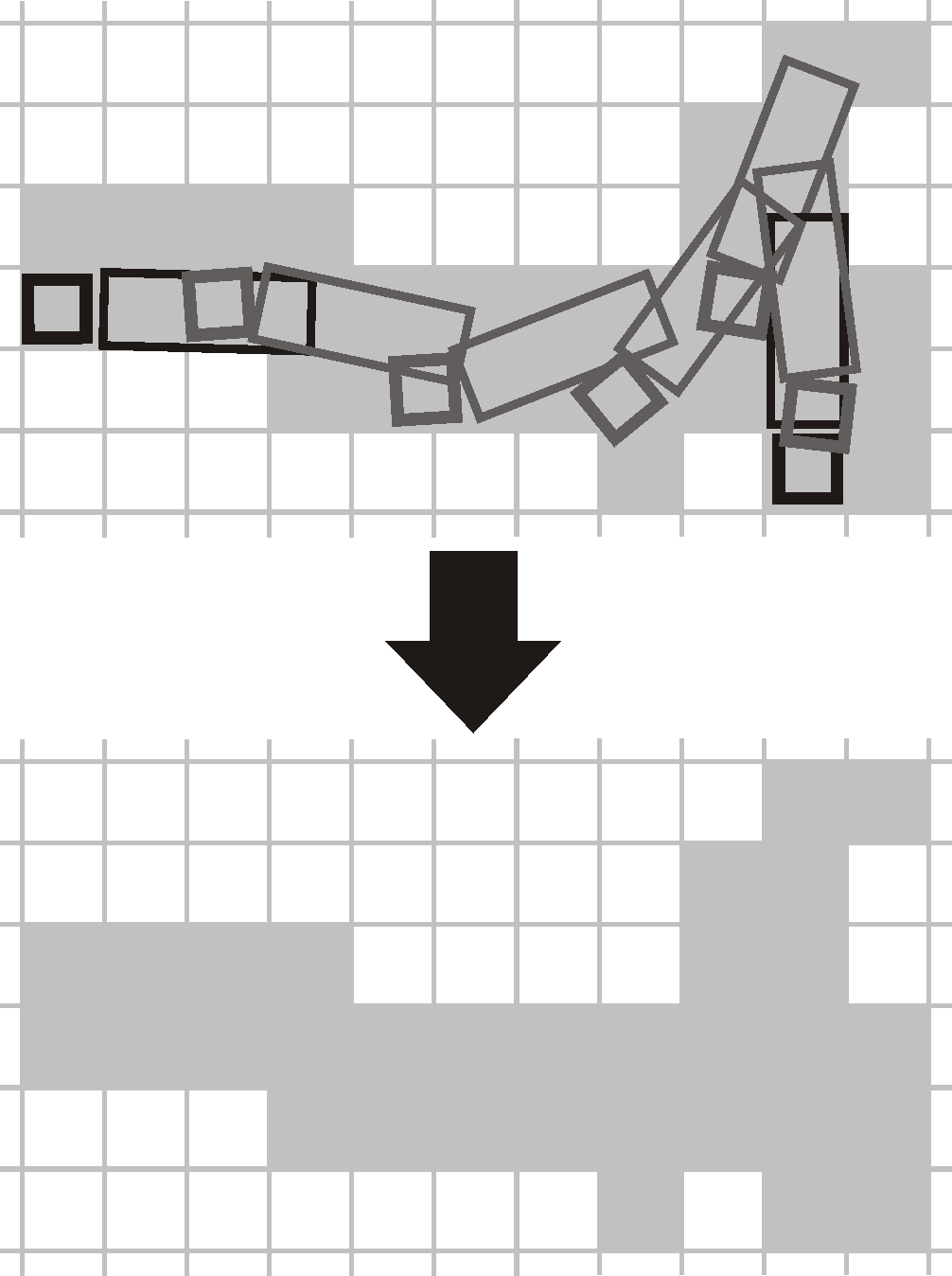 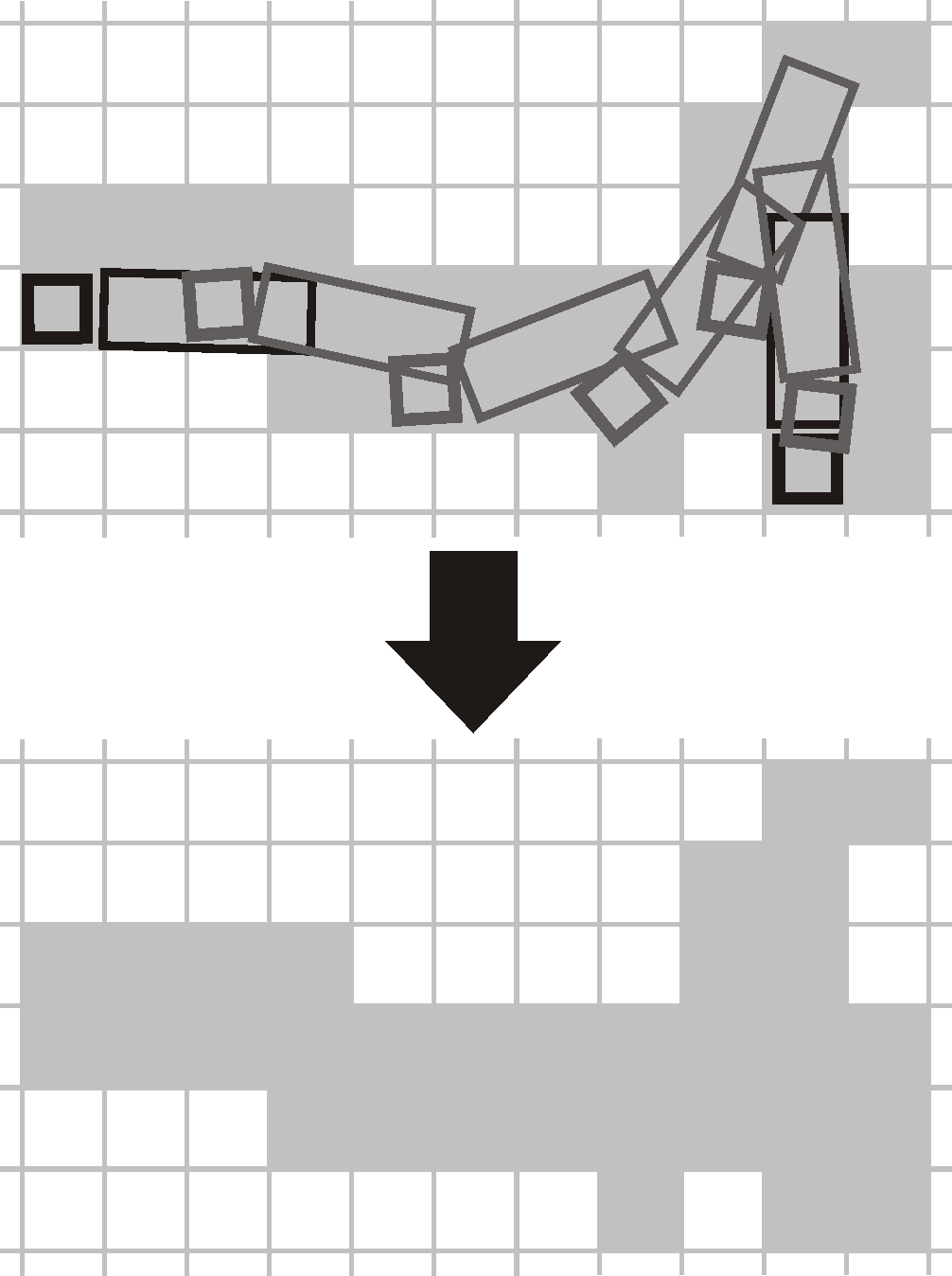 Pivtoraiko & Kelly, 2007
45
World Fixed State Lattice
State Lattice
Regularity
Position invariance

Benefits
Pre-computing path swaths
Pre-computing heuristics
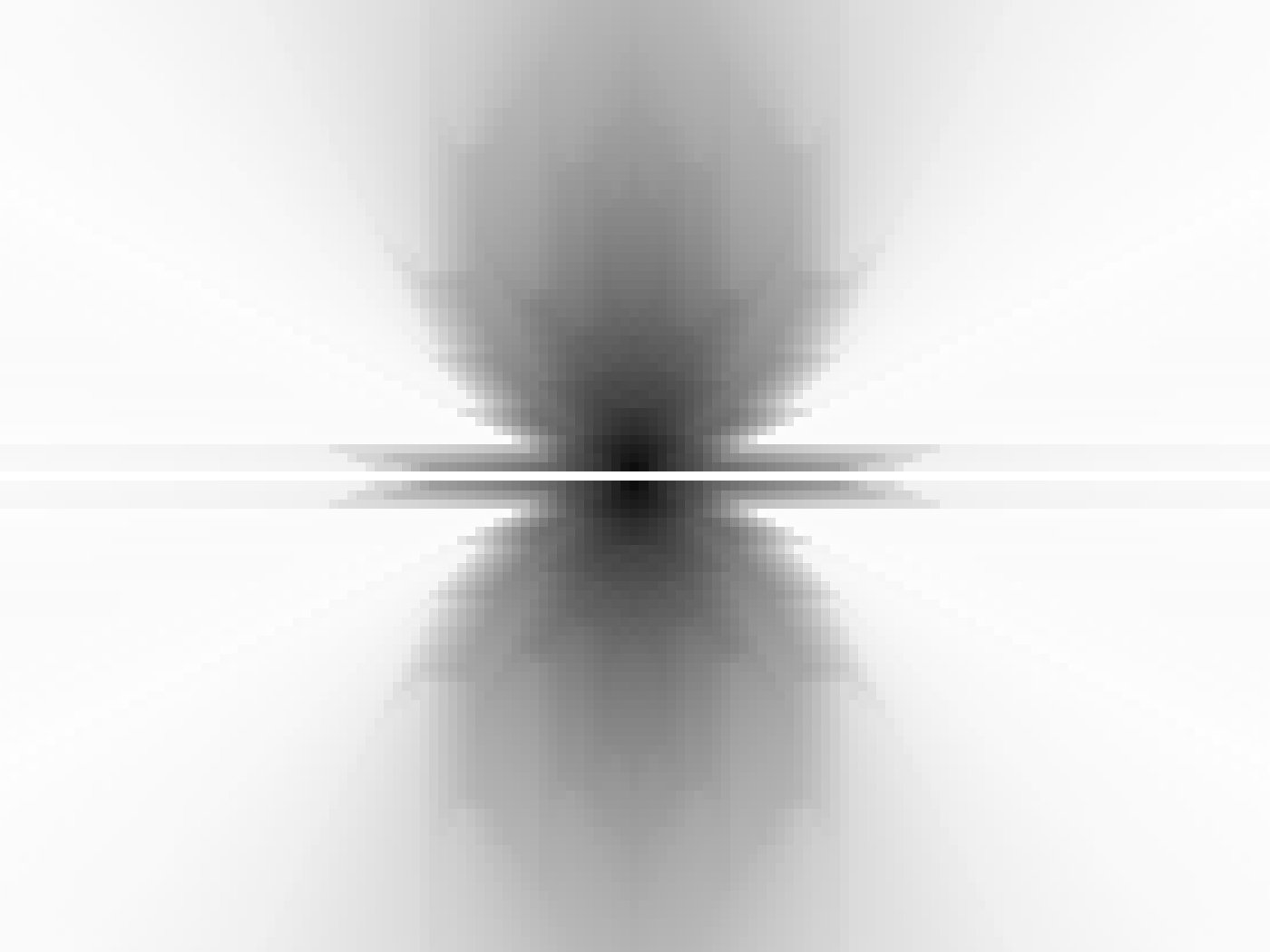 HLUT
Pivtoraiko & Kelly, 2005
Knepper & Kelly, 2006
46
[Speaker Notes: TODO:
- Say this in more detail]
World Fixed State Lattice
State Lattice
Regularity
Position invariance

Benefits
Pre-computing path swaths
Pre-computing heuristics
Dynamic replanning
?
47
World Fixed State Lattice
State Lattice
Regularity
Position invariance

Benefits
Pre-computing path swaths
Pre-computing heuristics
Dynamic replanning
48
Nonholonomic D*
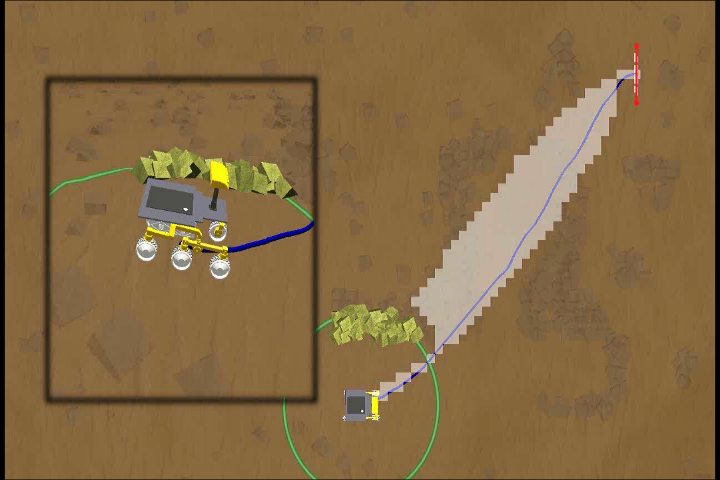 Expanded States
Motion Plan
Perception Horizon
Graphics: Thomas Howard
49
Nonholonomic D*
Pivtoraiko & Kelly, 2007
Graphics: Thomas Howard
50
Boss
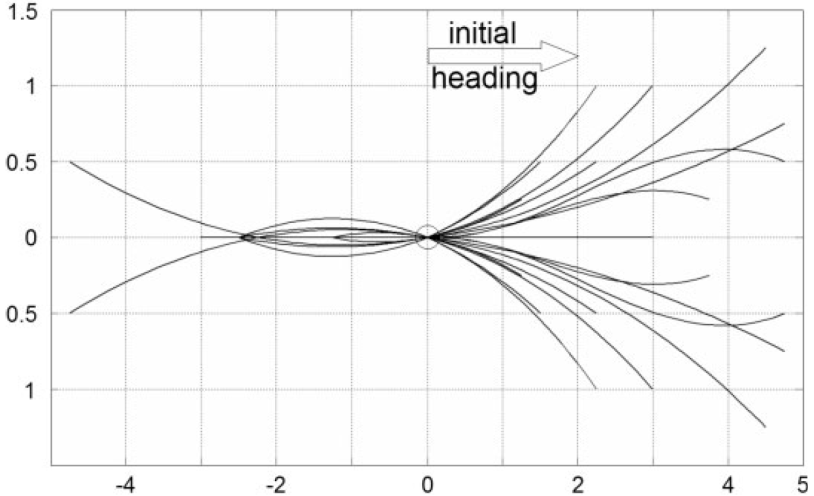 “Parking lot” planner

Regular 4D state sampling
Pre-computed search space
Depth: unlimited
Multi-resolution
32 (16) headings
2 velocities
No curvature
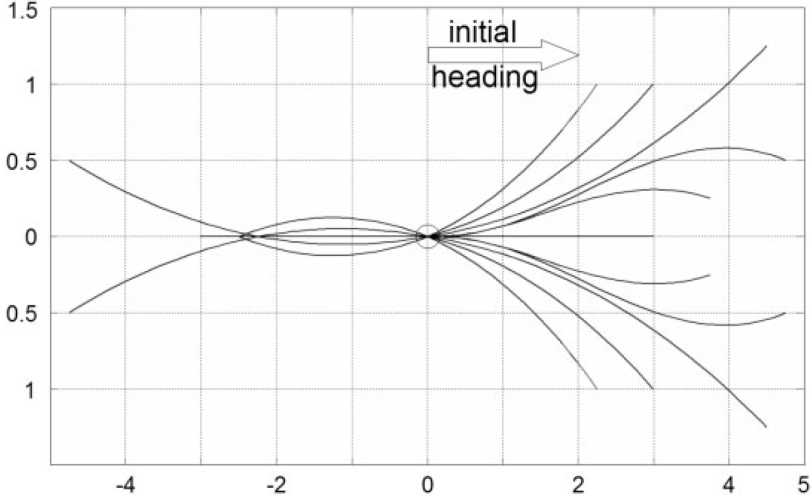 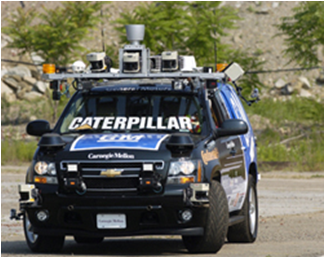 LIkhachev et al., 2008
51
World Fixed State Lattice
State Lattice
Regularity
Position invariance

Benefits
Pre-computing path swaths
Pre-computing heuristics
Dynamic replanning
Dynamic search space
G4
G5
G3
G1
G0
Search graph  G0  G1  …  Gn
Pivtoraiko & Kelly, 2008
52
Dynamic Search Space
Pivtoraiko & Kelly, 2008
Graphics: Thomas Howard
53
Dynamic Search Space
54
World Fixed State Lattice
State Lattice
Regularity
Position invariance

Benefits
Pre-computing path swaths
Pre-computing heuristics
Dynamic replanning
Dynamic search space
Parallelized search
GOAL
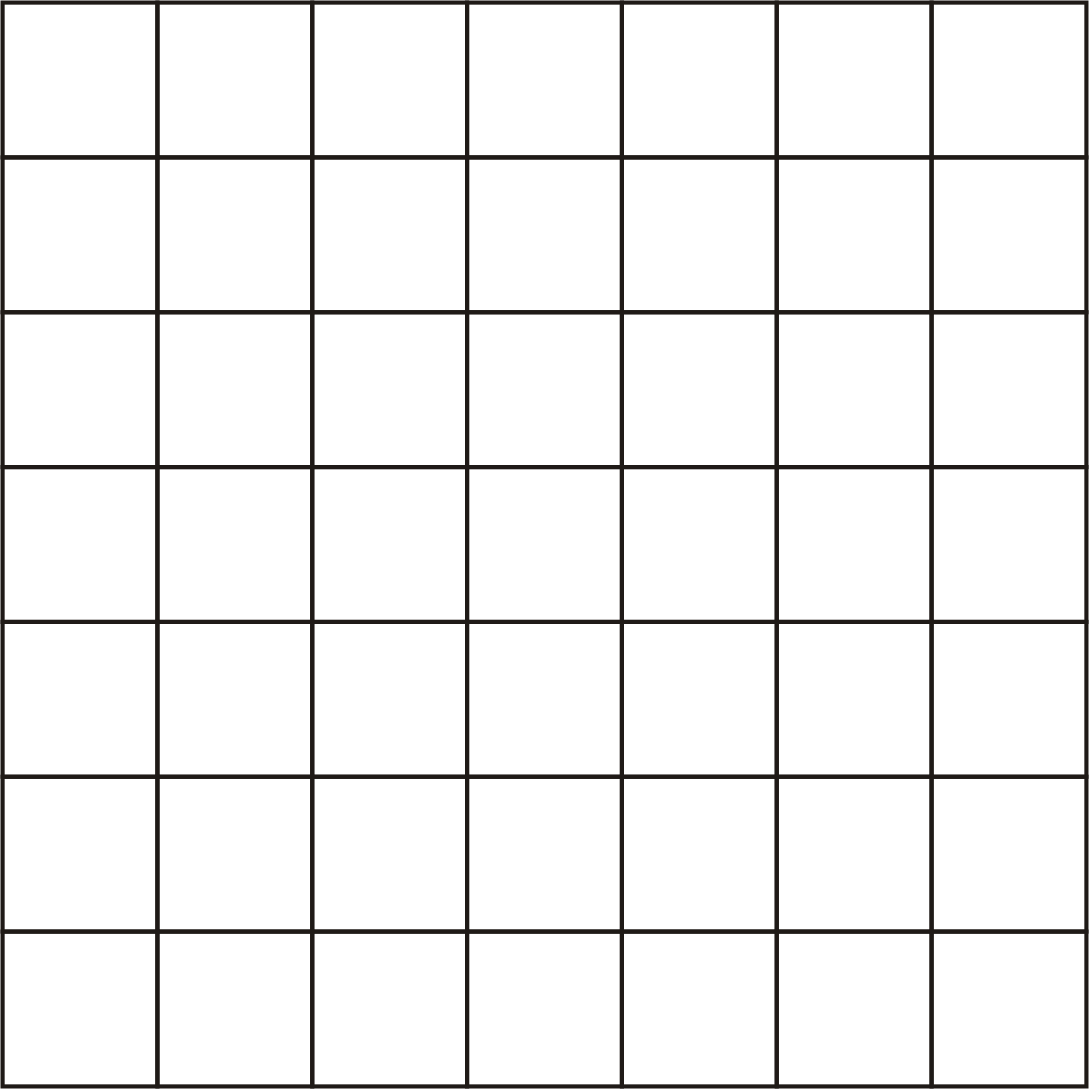 START
Pivtoraiko & Kelly, 2010
55
World Fixed State Lattice
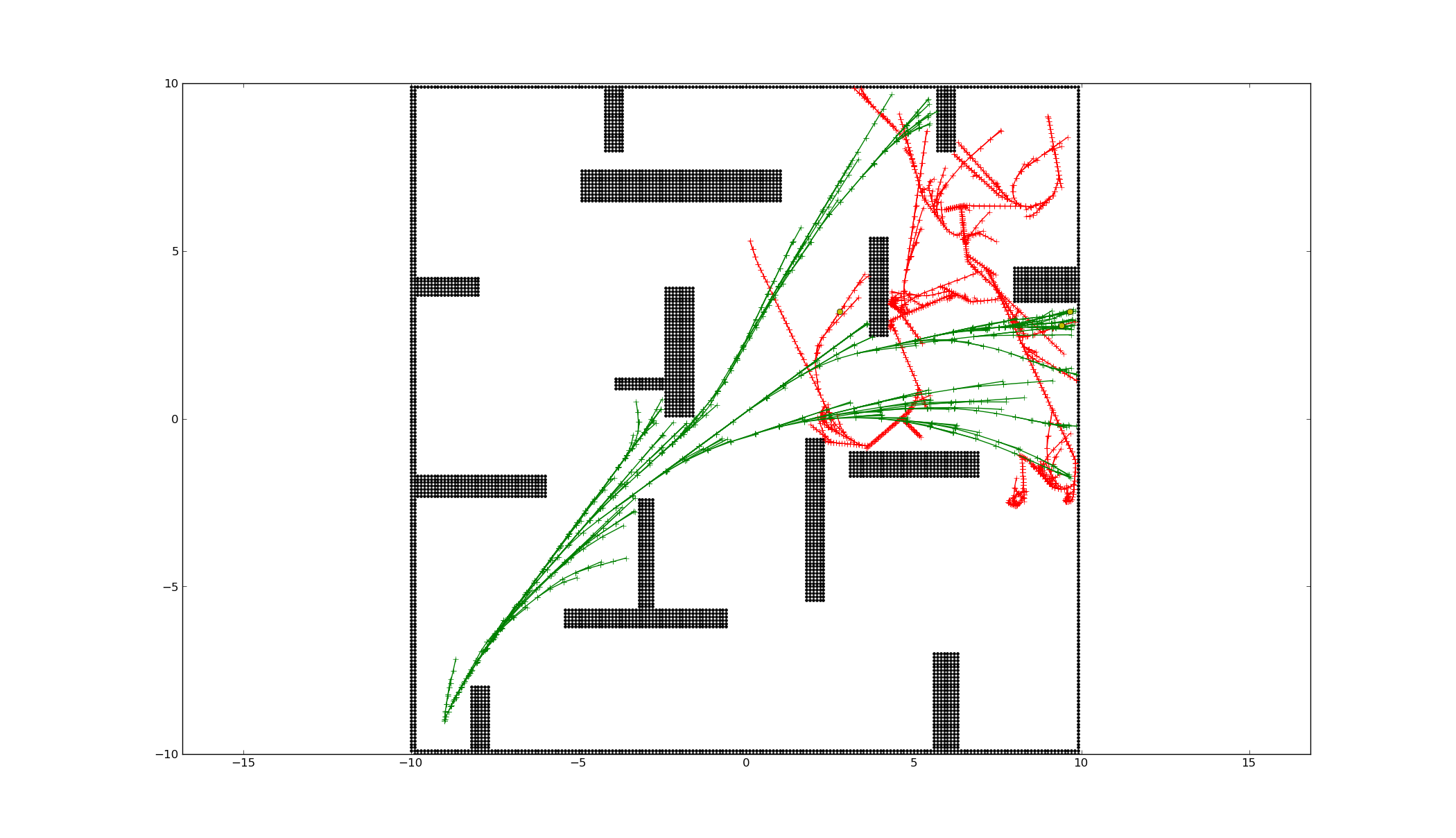 GOAL
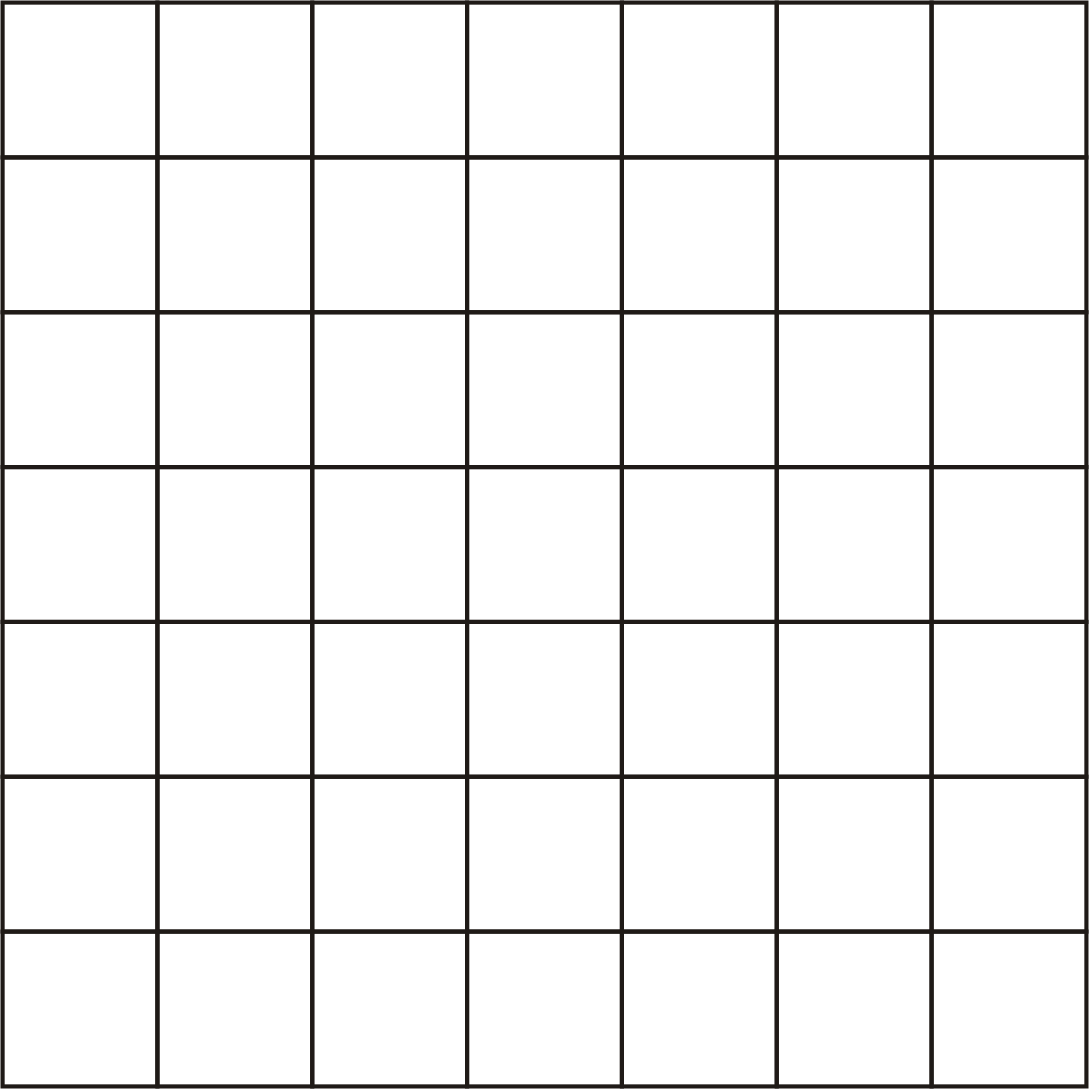 START
Pivtoraiko & Kelly, 2010
56
World Fixed State Lattice
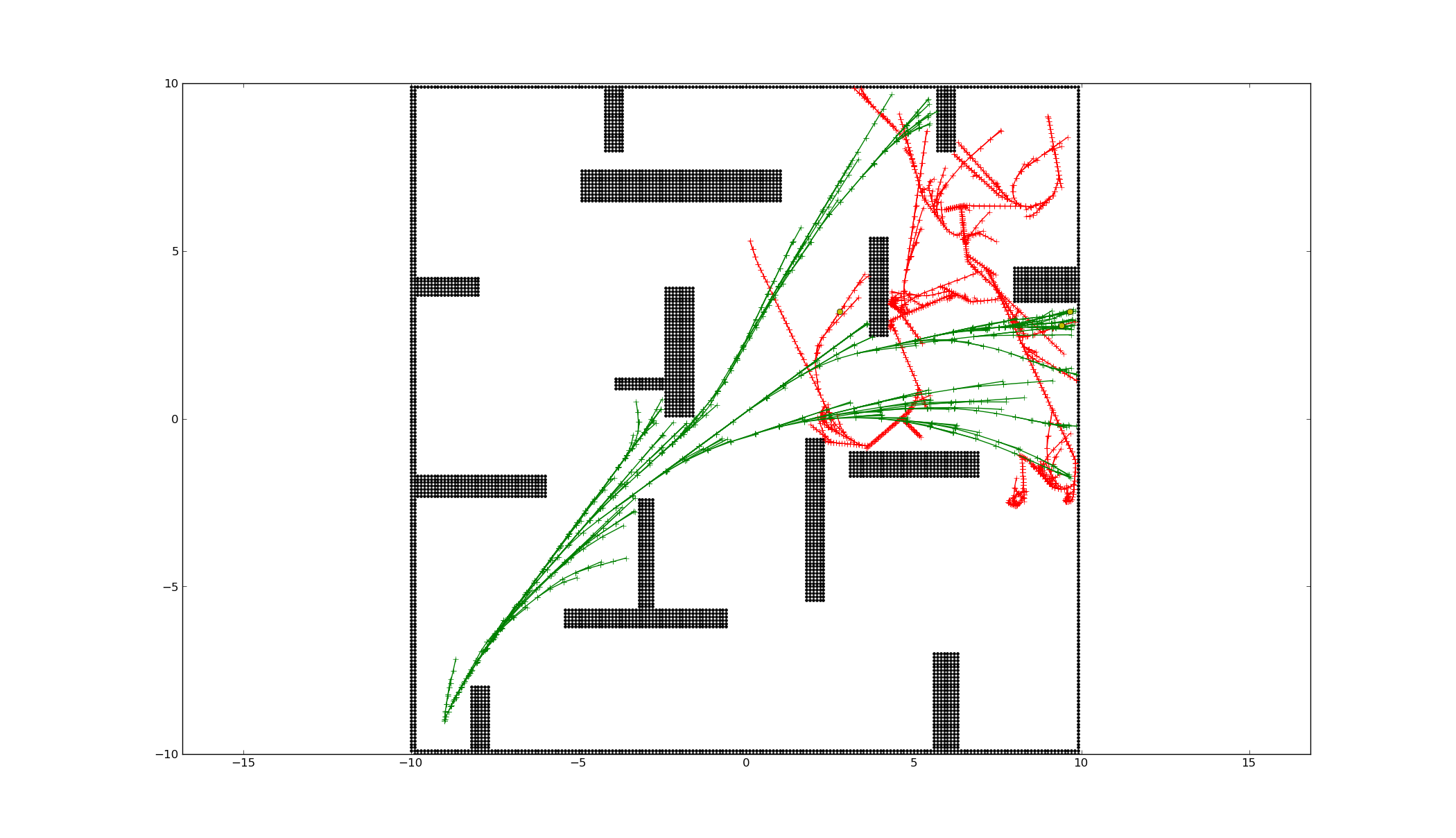 GOAL
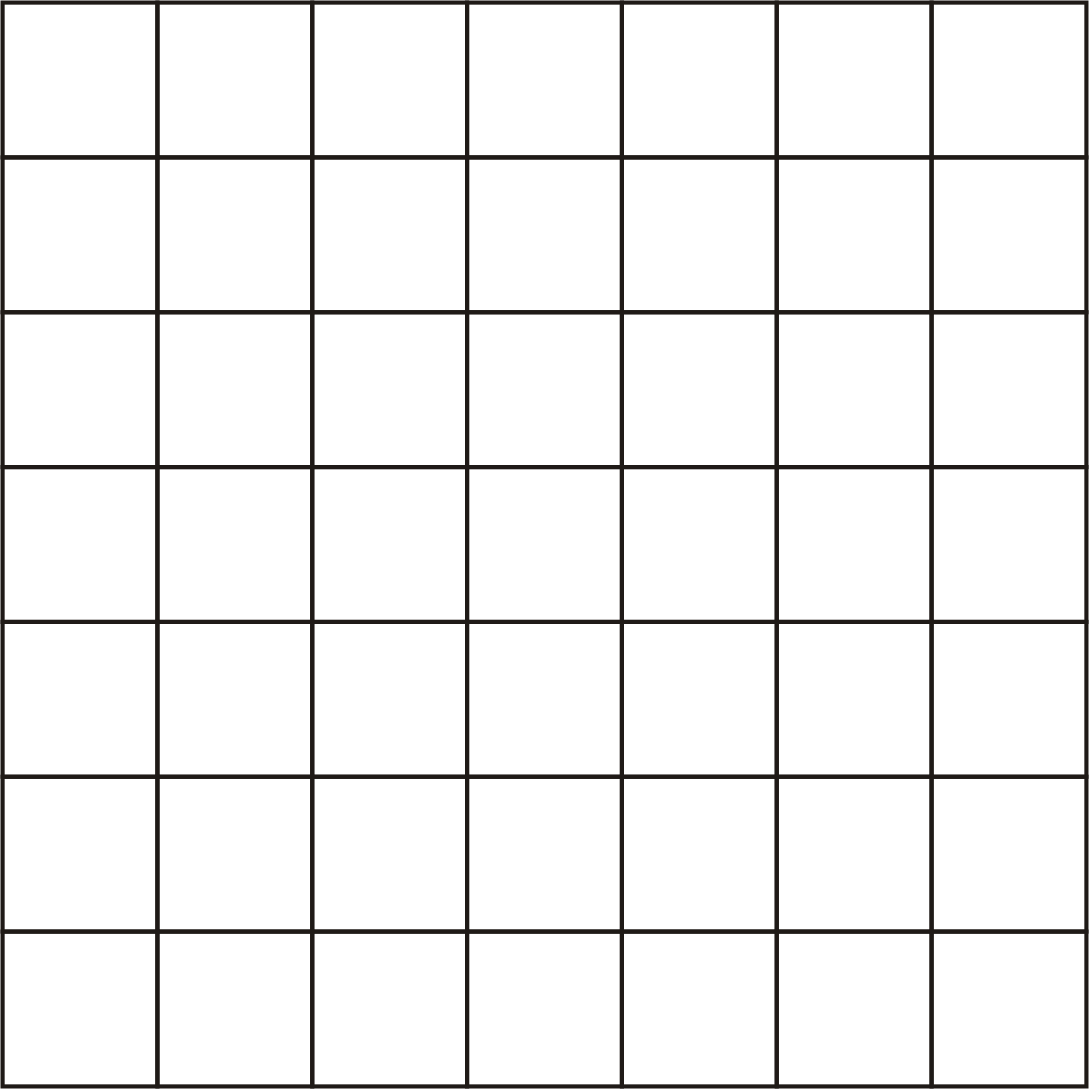 tree size ratio
START
Pivtoraiko & Kelly, 2010
epsilon
57
Search Space Comparison
World-Fixed

Pros:
 Pre-computing path swaths
 Pre-computing heuristics
 Parallelized search
 Dynamic replanning
 Dynamic search space

Cons:
 Boundary value problem
Robot-Fixed

Pros:
 Any motion generation scheme

Cons:
 NO Pre-computing path swaths
 NO Pre-computing heuristics
 NO Parallelized search
 NO Dynamic replanning
 NO Dynamic search space
58
Outline
Introduction
Deterministic Planning
Hierarchical
Path Smoothing
Control Sampling
State Sampling
Randomized Planning
PRMs
RRTs
Derandomized Planners
Some applications
59
A Few Randomized Planners
Probabilistic Roadmaps (PRM)
Kavraki, Svestka, Latombe & Overmars, 1996

Expansive Space Tree (EST)
Hsu, Kindel, Latombe & Rock, 2001

Rapidly-Exploring Random Tree (RRT)
LaValle & Kuffner, 2001

R* Search
Likhachev & Stentz, 2008
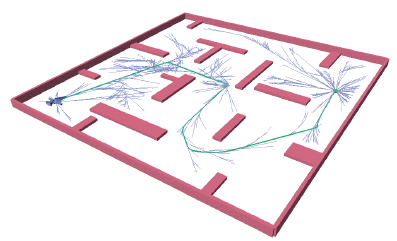 LaValle & Kuffner, 2001
60
Probabilistic Roadmap
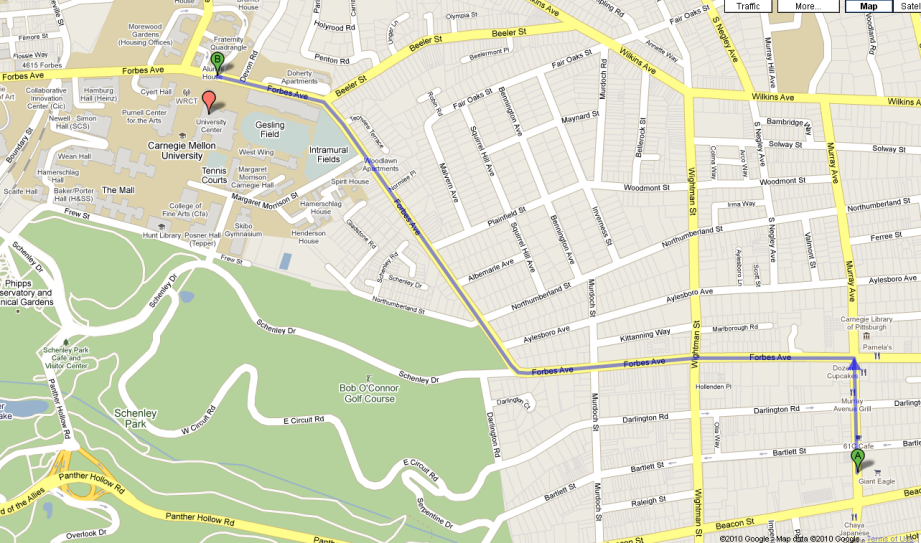 Static workspaces
E.g. industrial workcells
Two phases:
Learning: construct the roadmap
Query: actually plan
Structure: undirected graph
Originally applied to holonomic robots
61
Learning Phase
Two steps:
Construction
Constructs edges and vertices to cover free C-space uniformly
Expansion
Tries to detect “difficult” regions and samples them more densely
62
Construction Step
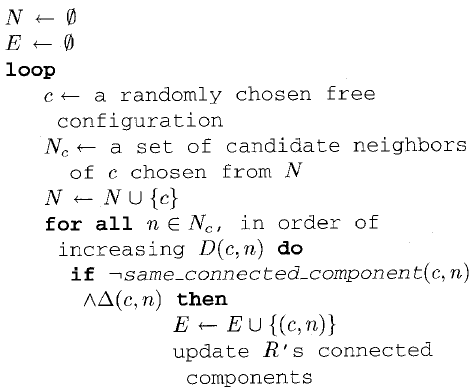 Two sub-steps:
Sample a random configuration and add to the graph
Select n neighbor vertices and (try to) connect to the new vertex
Components
Distance metric
Local planner
Connections between vertices
Kavraki, Svestka, Latombe & Overmars, 1996
63
Query Phase
Graph is constructed
Apply any shortest-path graph search 
Smoothing:
Find “shortcuts”
Local planner is reused
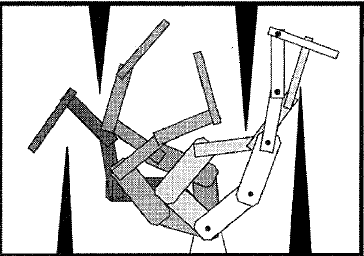 Kavraki, Svestka, Latombe & Overmars, 1996
64
Outline
Introduction
Deterministic Planning
Hierarchical
Path Smoothing
Control Sampling
State Sampling
Randomized Planning
PRMs
RRTs
Derandomized Planners
Some applications
65
Original RRT
Rapidly-Exploring Random Tree
Proposed for kino-dynamic planning
Holonomic randomized planners existed before
Proposed to meet the need for randomized planners under differential constraints

Today, a work-horse for randomized search
Probabilistically complete
No optimality guarantees
Avoids “curse of dimensionality”
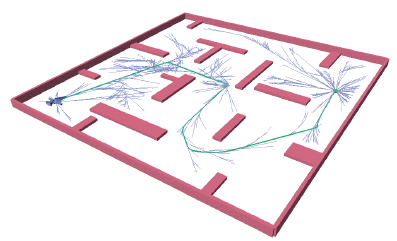 RRT in a Nutshell
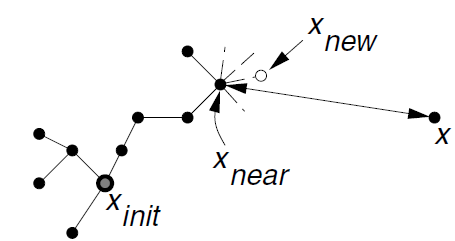 Given a tree (initially only x_{init})
Pick a sample, x, in state space, X
Randomly
Sample uniform distribution over X
Find nearest neighbor tree node, x_{near}, to x
Find a control that approaches x_{near}
Unless you solve the BVP problem, won’t approach exactly
Just do your best; you’ll arrive at x_{new} near to x
Add x_{new} and the edge (x_{near}, x_{new}) to the tree
Repeat
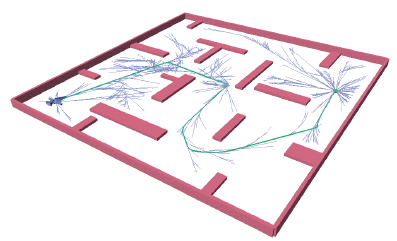 RRT Origins
Khatib, IJRR 5(1), 1986
Potential fields for obstacle avoidance, mobile robots and manipulators
Barraquand   & Latombe, IJRR 10(6), 1993
Builds and searches a graph connecting local minima of a potential field
Monte-Carlo technique to escape local minima via Brownian motions
Kavraki, Svestka, Latombe & Overmars, Transactions 12(4), 1996
Probabilistic roadmaps
Randomly generate a graph in a configuration space
Multi-query method, best for fixed manipulators
Hsu, Latombe & Motwani, Int. J. of Comput. Geometry & App., 1997
Expansive Space Tree (EST), single-query method
Choose tree node to extend via biased probability measure
Apply random control
Collision checking in state*time space
Rapidly-Exploring
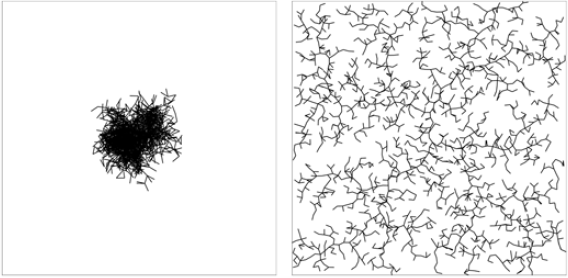 Naïve random tree
RRT
Voronoi bias
Sampling uniform distribution over state space
Large empty regions have higher probability of being sampled
Hence, tree “prefers” growing into empty regions
Voronoi Bias
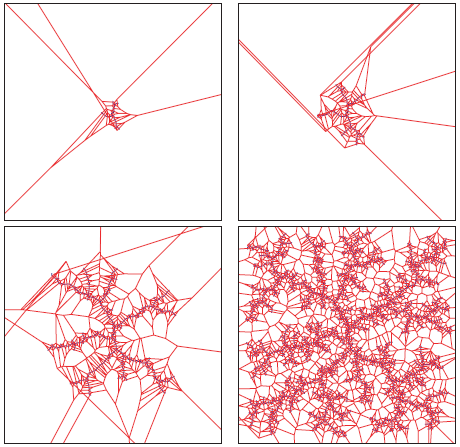 Analysis
Convergence to solution
Probability of failure (to find solution) decreases exponentially with the number of iterations

Probabilistic completeness
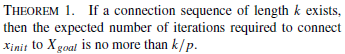 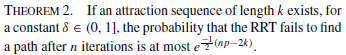 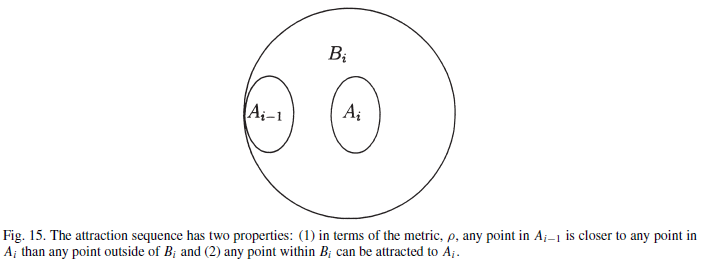 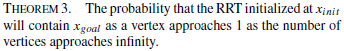 Examples
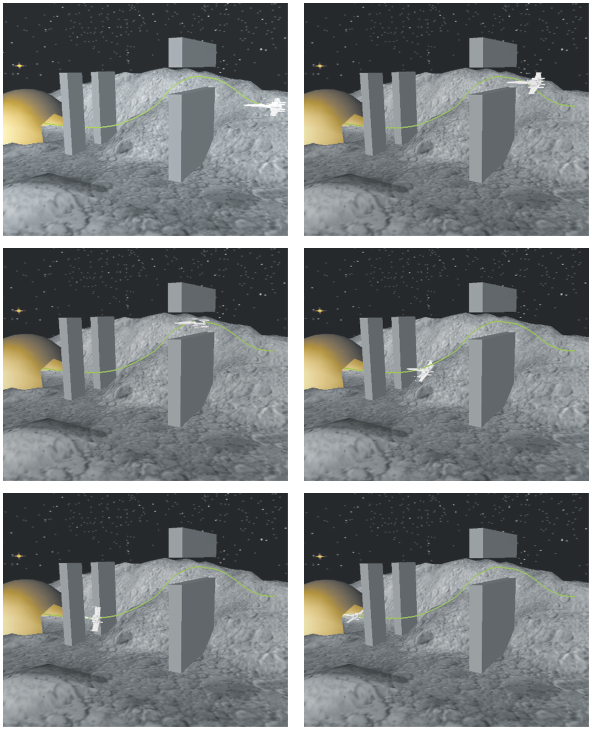 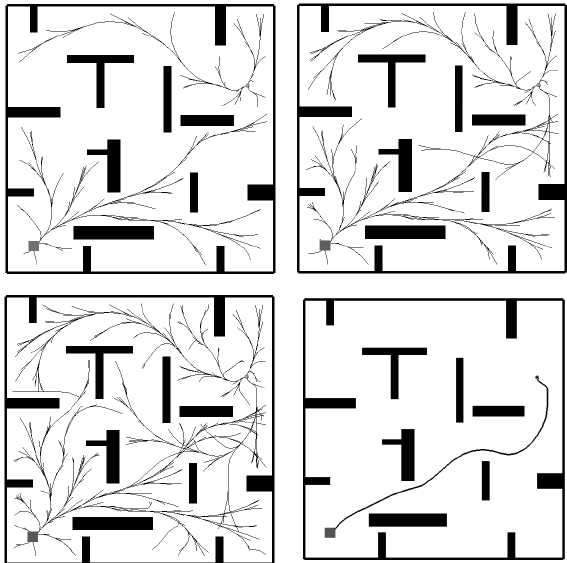 Quick overview of CBiRRT
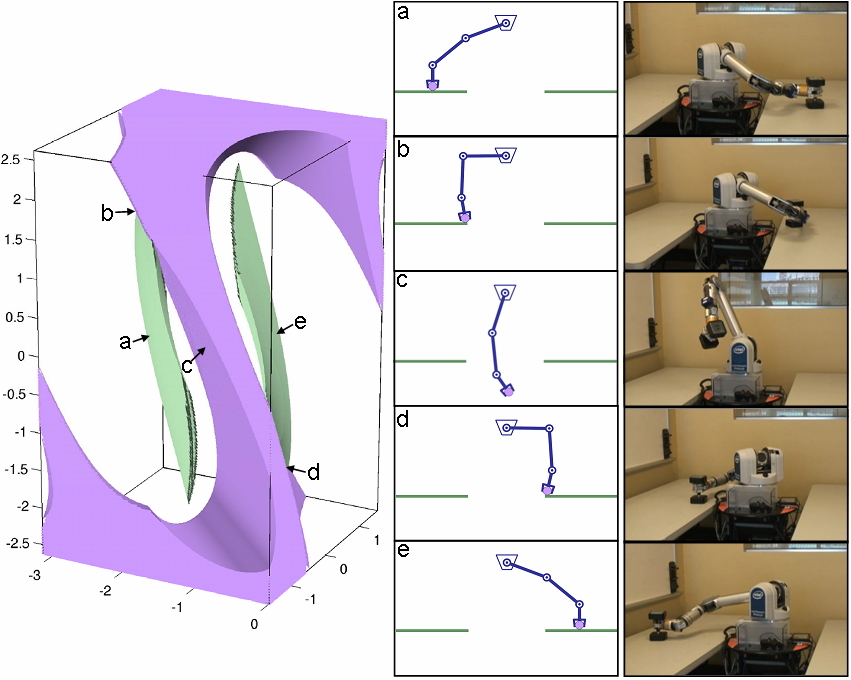 Constrained Bi-directional RRT

Start with “unconstrained” RRT
Assume some constraints, e.g.:
End-effector pose
Torque
For each sample, x_{rand}, in X
Get x_{new} by tweaking x_{rand} until constraints satisfied
… via optimization (gradient descent)
In text, “project sample onto constraint manifold”
Growing the Tree
Extending tree toward random sample
The sample is q_{target}
Nearest neighbor: q_{near}
Step from q_{near} to q_{target}
In state space
Project each step onto constraint manifold
Until you reach q_{target}’s projection
Return, if can’t continue, e.g. 
Obstacles
Can’t project
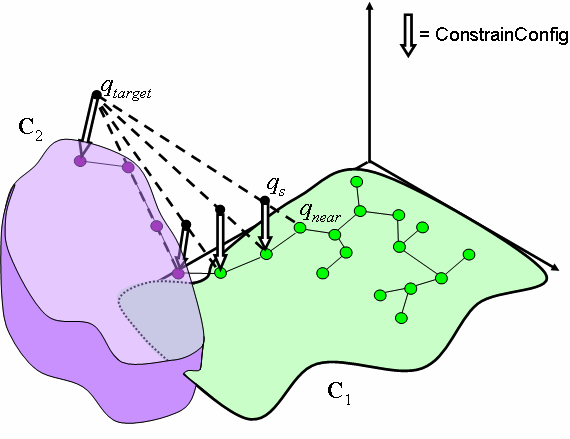 Results
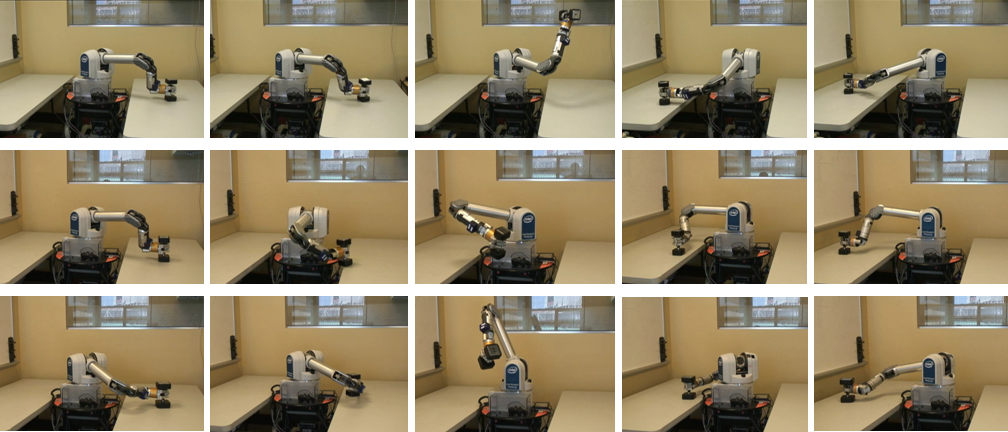 5kg
6kg
8kg
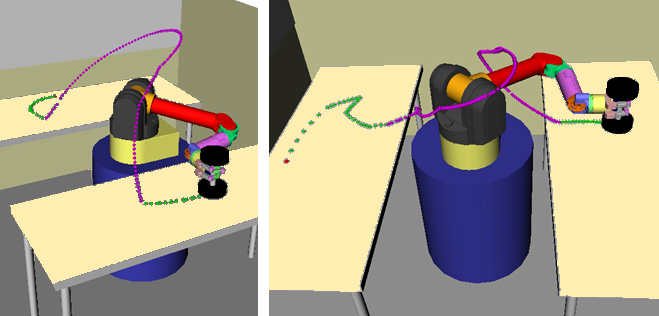 Outline
Introduction
Deterministic Planning
Hierarchical
Path Smoothing
Control Sampling
State Sampling
Randomized Planning
PRMs
RRTs
Derandomized Planners
Some Applications
76
Randomness for Planning
Pros:
Allows rapid exploration of state space (via uniform sampling)
Less susceptible to local minima
Cons:
Inability to provide performance guarantees
Obscures other useful features of planners

Moreover:
There are deterministic incremental sampling methods
E.g., Halton points
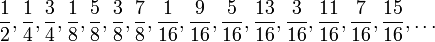 Van der Corput sequence (1935); generalized to multiple dimensions by Halton.
Derandomized RRT
Let’s implement Voronoi bias explicitly
Given tree
Compute Voronoi diagram wrt its nodes
Pick the sample to extend toward:
Centroid of largest Voronoi region, or
Otherwise reduce size of largest empty ball

Problem:
Voronoi diagram in arbitrary dimensions – prohibitively expensive
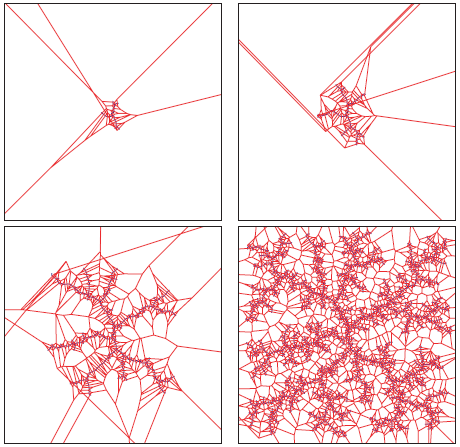 Semi-Deterministic RRT
So let’s go for a middle ground
Instead of a single x_{rand}
Draw a set k samples
Multi-Sample RRT (MS-RRT)
Sort tree nodes acc. to:
how many samples they’re nearest neighbor for
Pick node that “collected” most neighbors
Grow tree towards average of the neighbor samples
It’s an estimate of the Voronoi centroid
As k∞, we get exact Voronoi centroid

“… I shall call him MS-RRTa!”
Now, a Deterministic RRT
… but with approximate Voronoi bias
Recall: picking k points
Instead of randomly,
Use k uniformly distributed, incremental deterministic samples
E.g., Halton points
The rest stays essentially the same

Meet MS-RRTb!
Results
Local minima
Both MS-RRT are more greedily Voronoi-biased
Local minima issues – more pronounced than RRT
Paper’s workaround:
Introduce obstacle nodes in tree
It’s the nodes that land in obstacles
A mechanism “to remember” not to grow the tree there any more
Sensitivity to metrics
Increased for MS-RRTa,b, 
Since Voronoi depends on metric
Nearest-neighbor computation
More expensive than O(log n)
Increased demand for it in MS-RRTa,b
Results
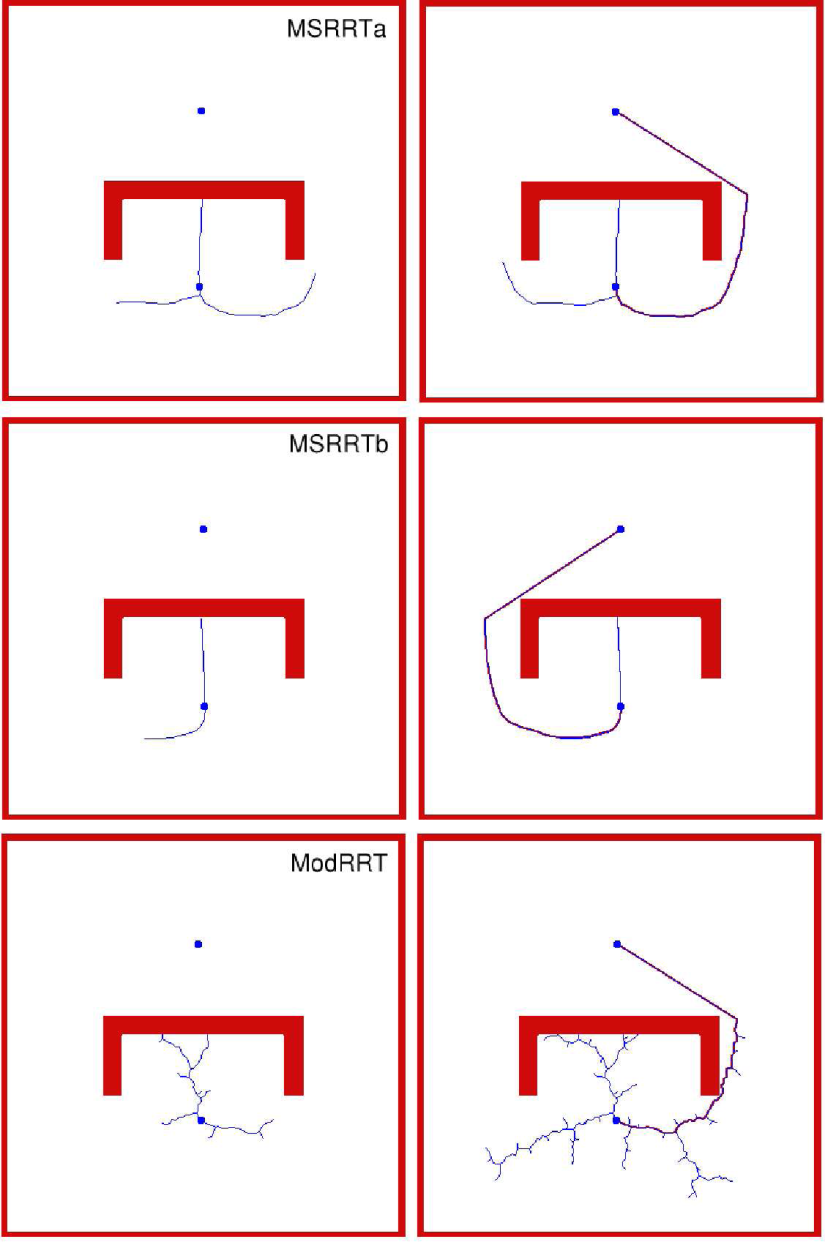 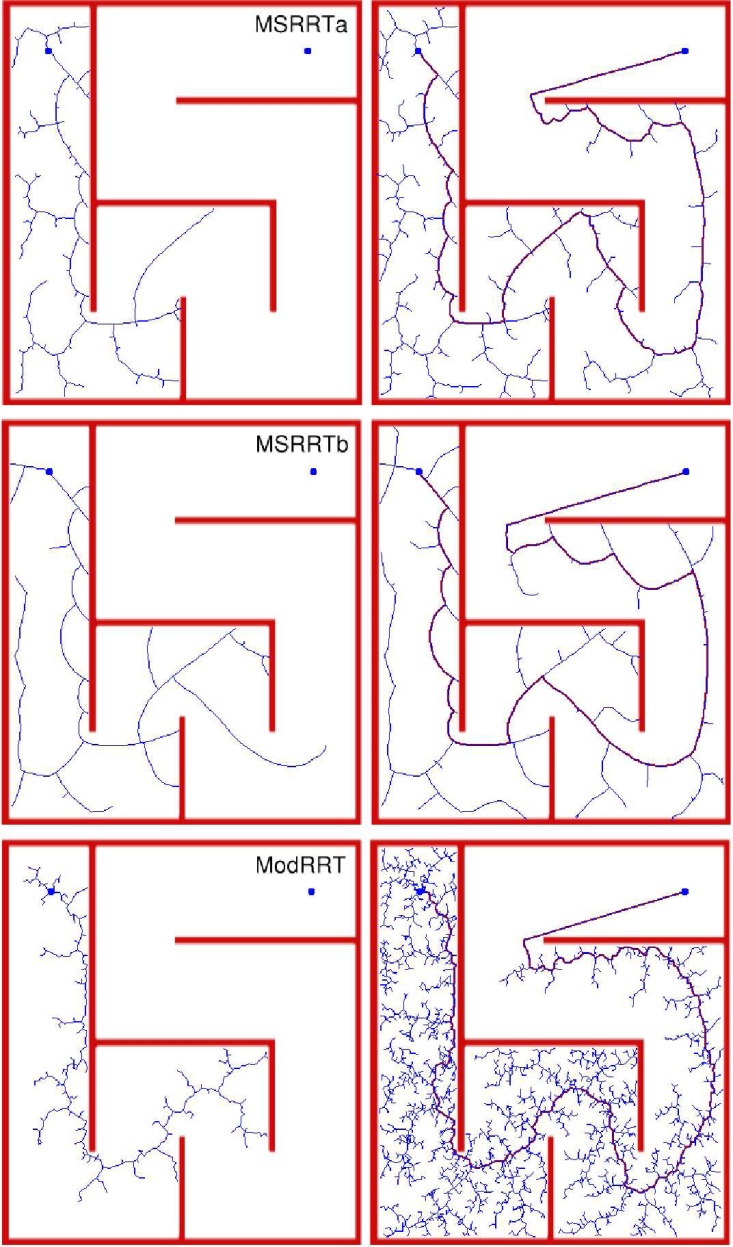 Outline
Introduction
Deterministic Planning
Hierarchical
Path Smoothing
Control Sampling
State Sampling
Randomized Planning
PRMs
RRTs
Derandomized Planners
Some applications
83
Mobile Manipulation
Arbitrary mobility constraints
Optimal solution
Up to representation
Parallelized computation
Automatically designed
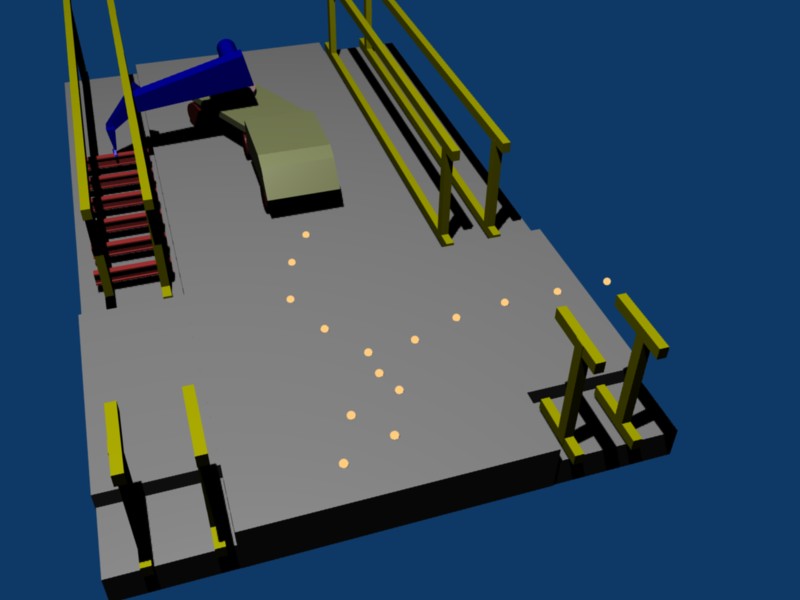 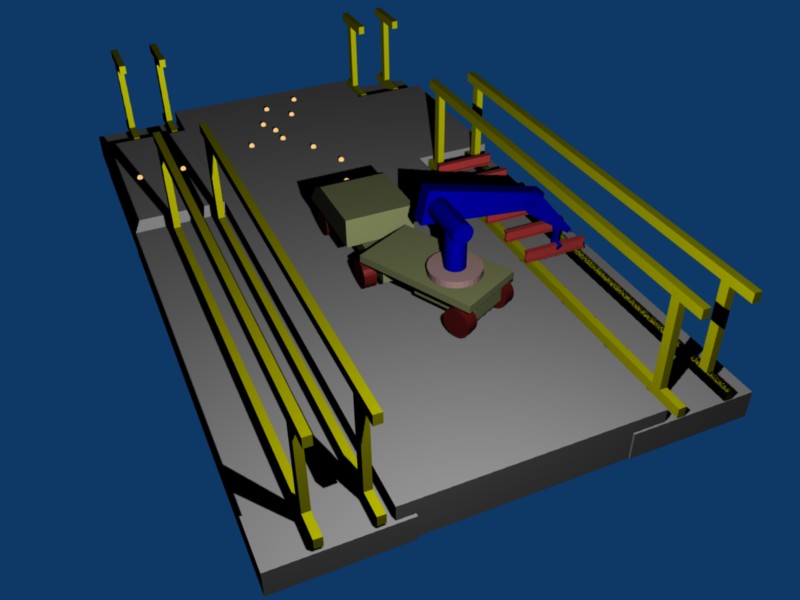 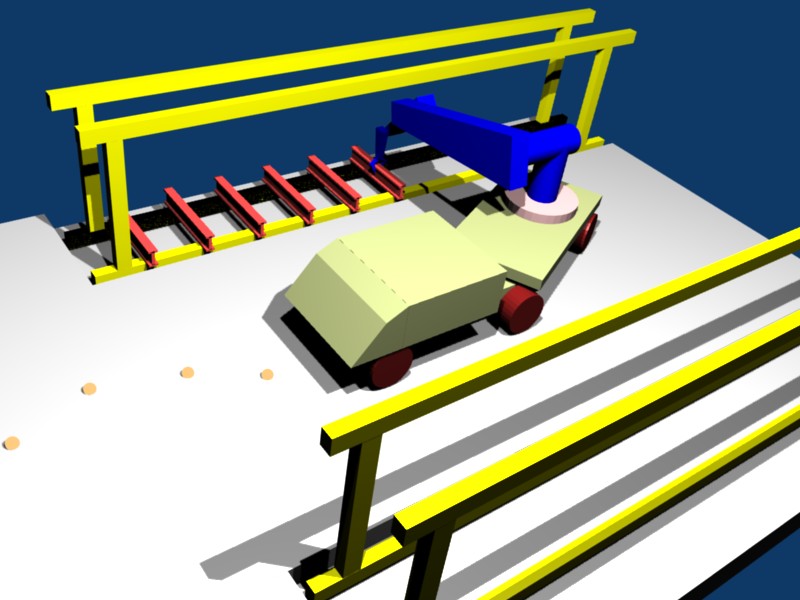 84
Dynamics Planning
85
Summary
Deterministic planning
Hierarchical
Path Smoothing
Control Sampling
State Sampling
Randomized planning
PRMs
RRTs
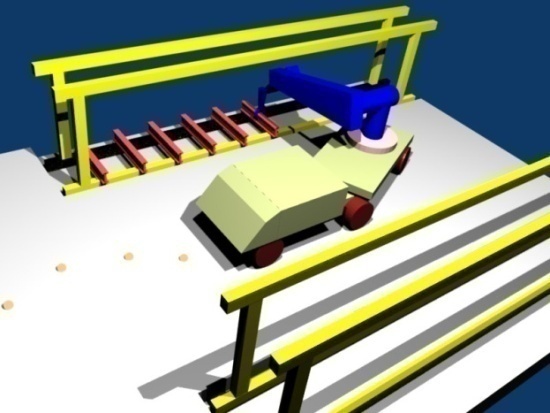 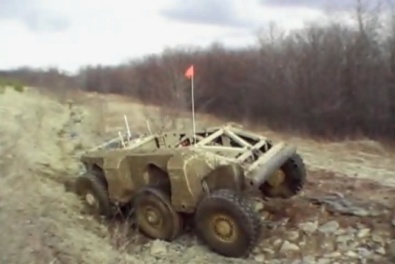 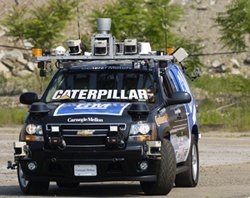 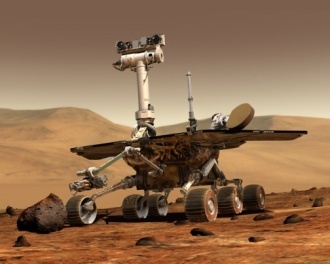 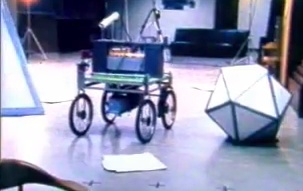 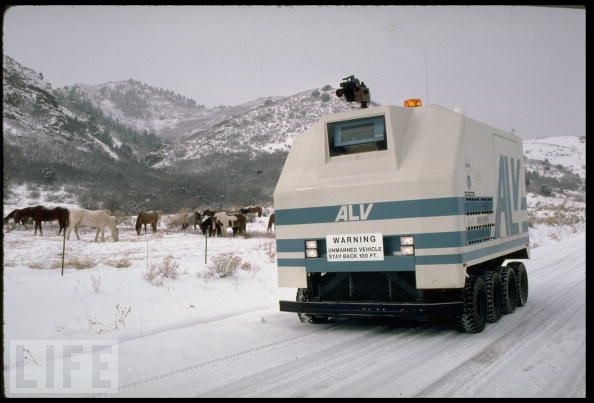 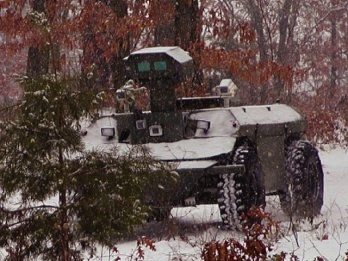 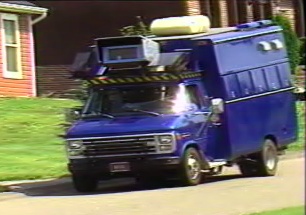 86